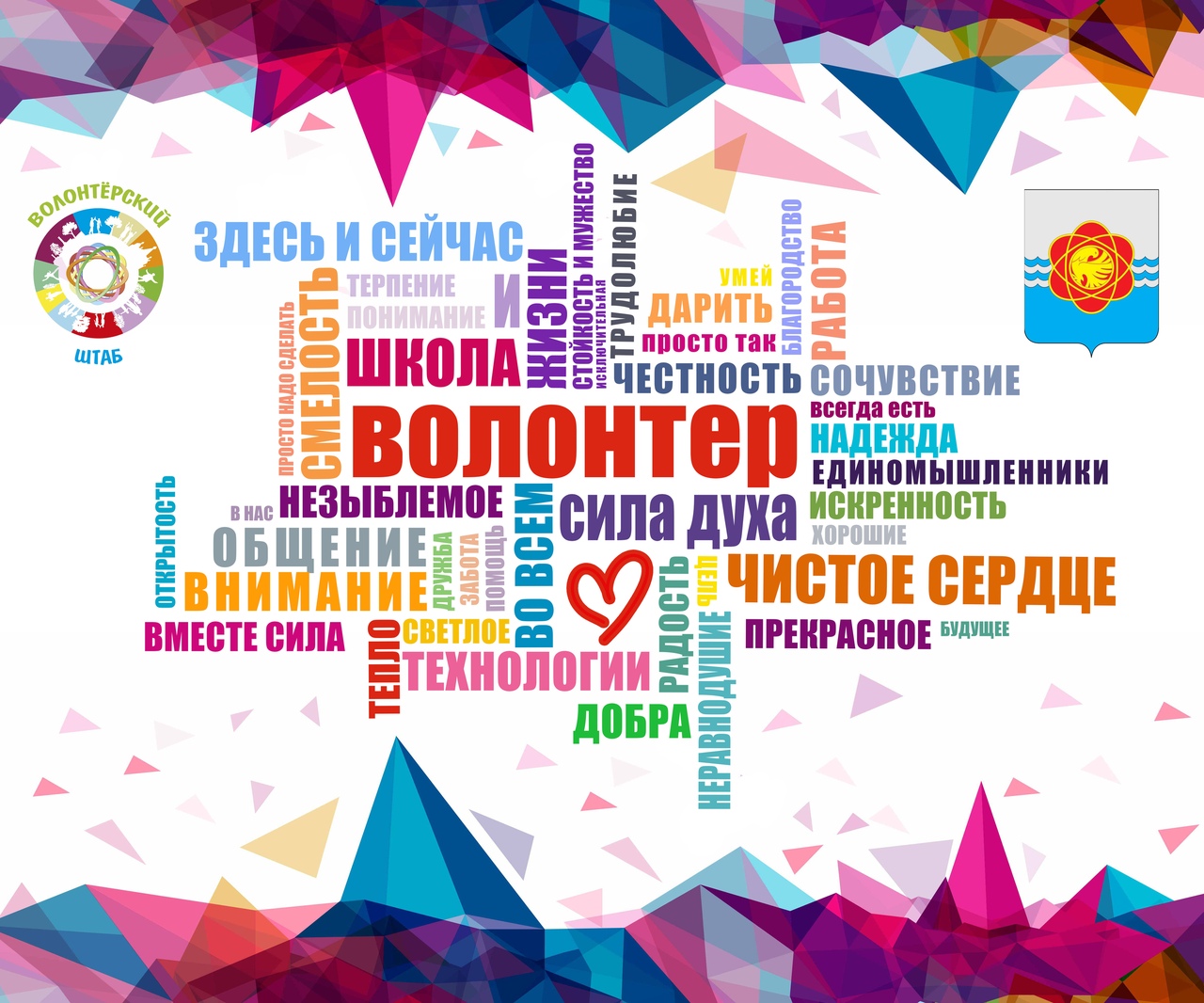 С 2018 года при каждом учреждении образования и при МБУ «ЦК и МП» г. Десногорска осуществляют свою деятельность волонтерские отряды. Вскоре, для координации их деятельности, был создан Муниципальный волонтерский штаб при МБУ «ЦК и МП» г. Десногорска. Численность добровольцев на 2021 год - 250 человек. На сегодняшний день в Муниципальном волонтерском штабе развиваются такие направления как: волонтеры Победы, социальное, событийное, культурно-просветительское, экологическое, серебряное волонтерство. Волонтерский штаб был не раз награжден благодарственными письмами: "За вклад в развитие добровольческой деятельности на территории города Десногорска" , "За большую помощь в проведении и организации мероприятий", "За участие в Региональном конкурсе".
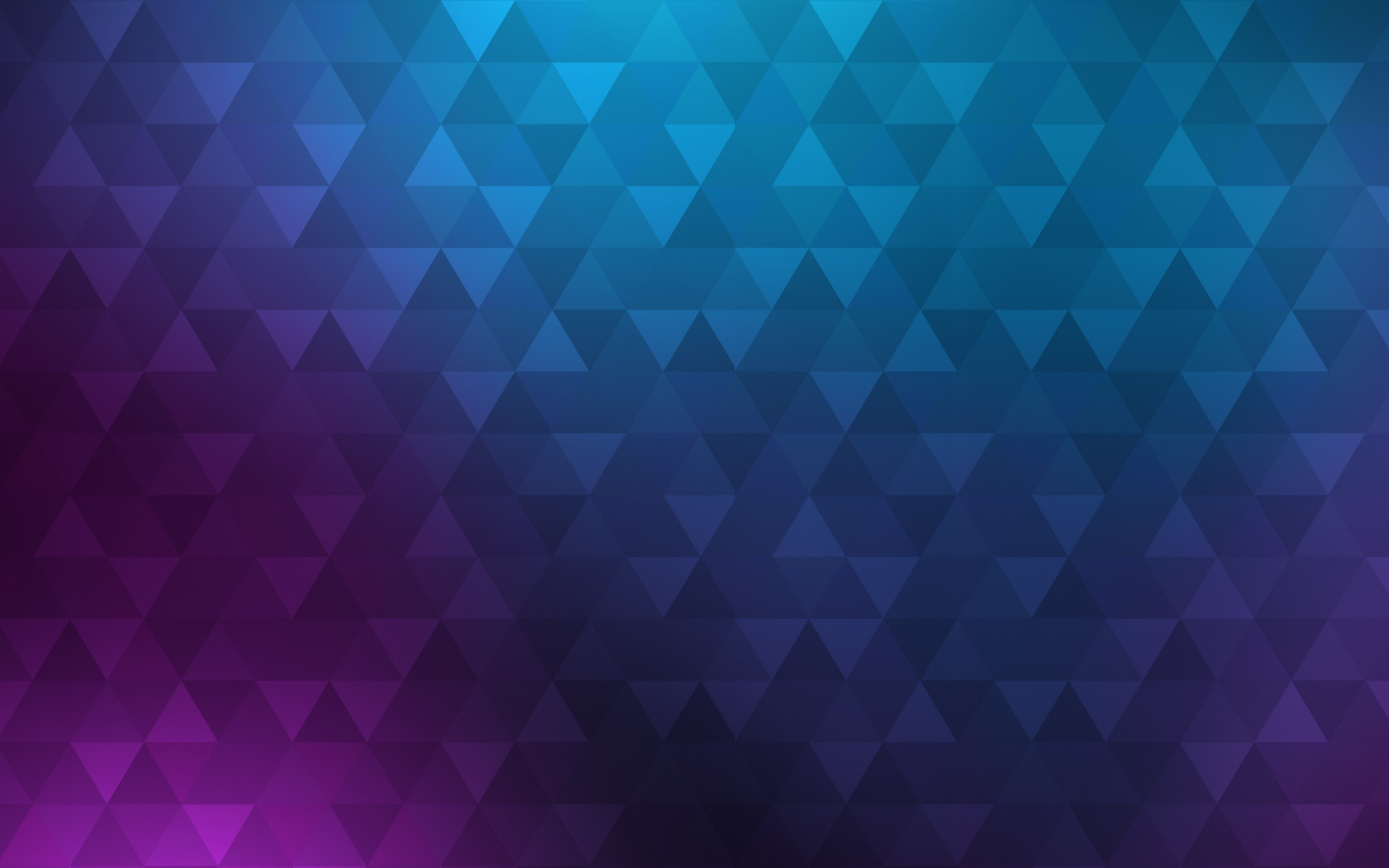 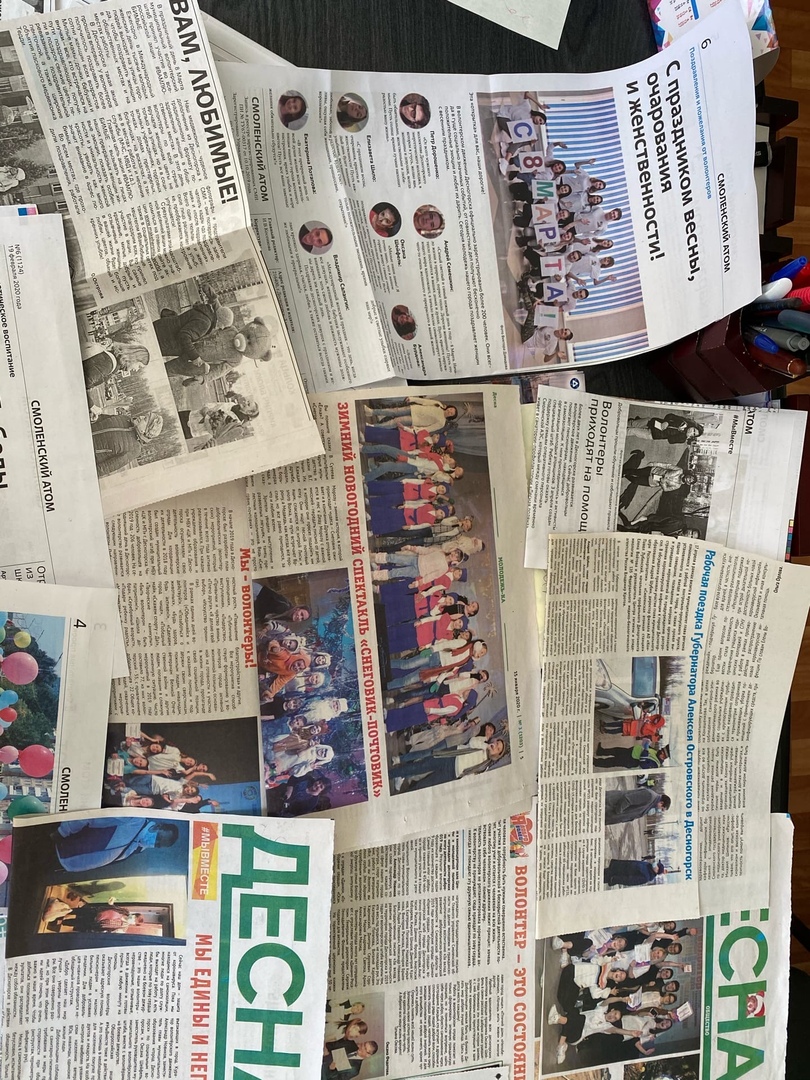 Про нас знают, пишут и говорят…
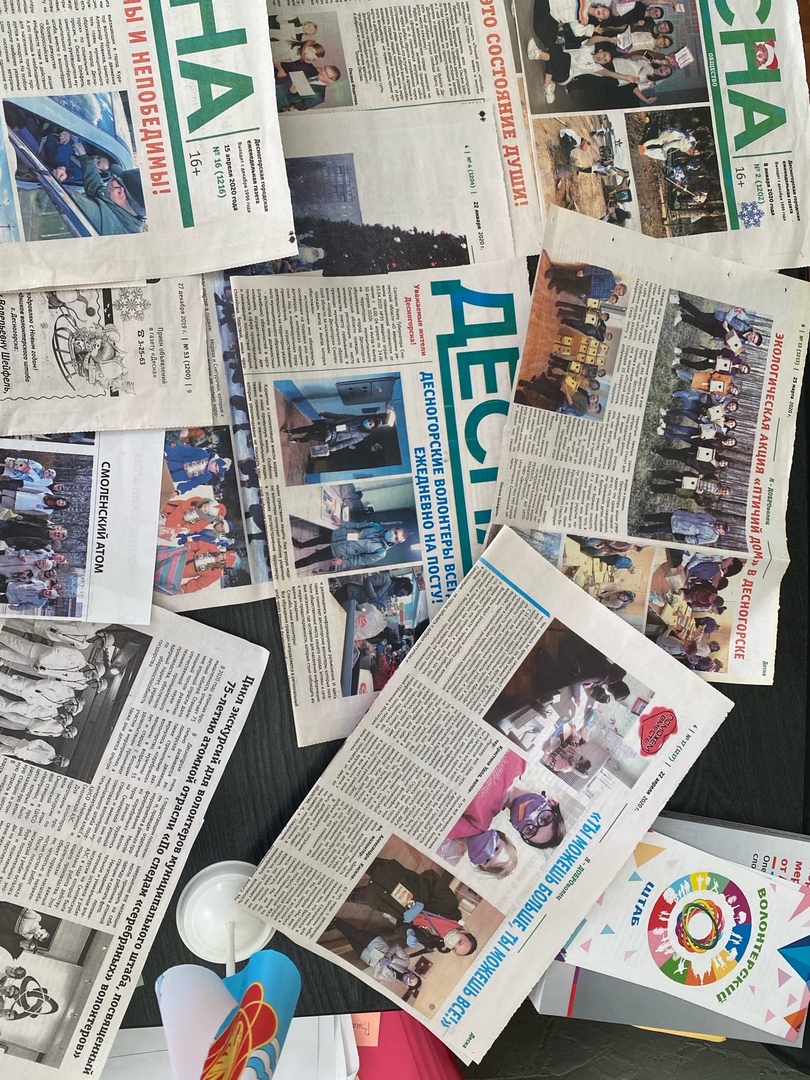 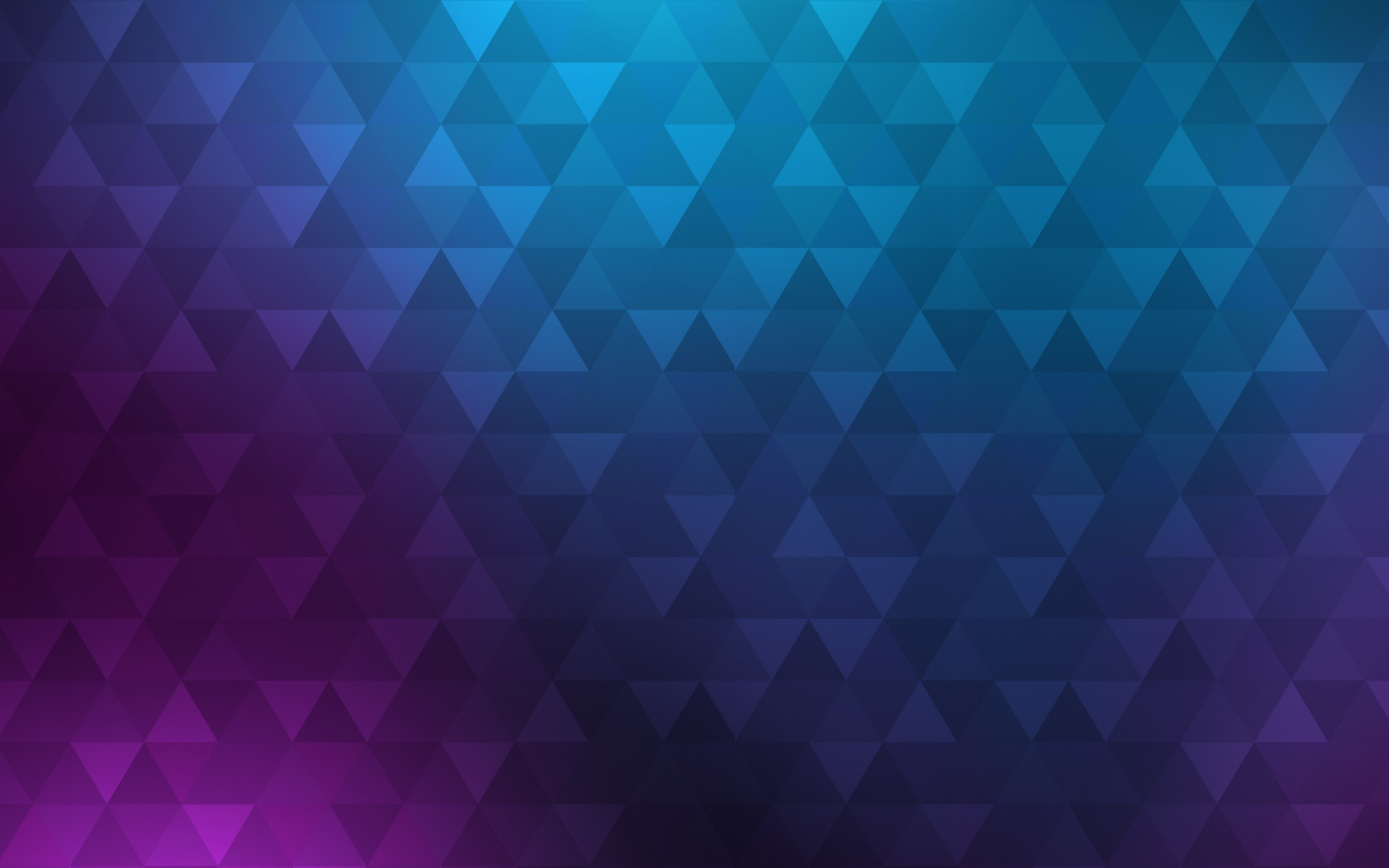 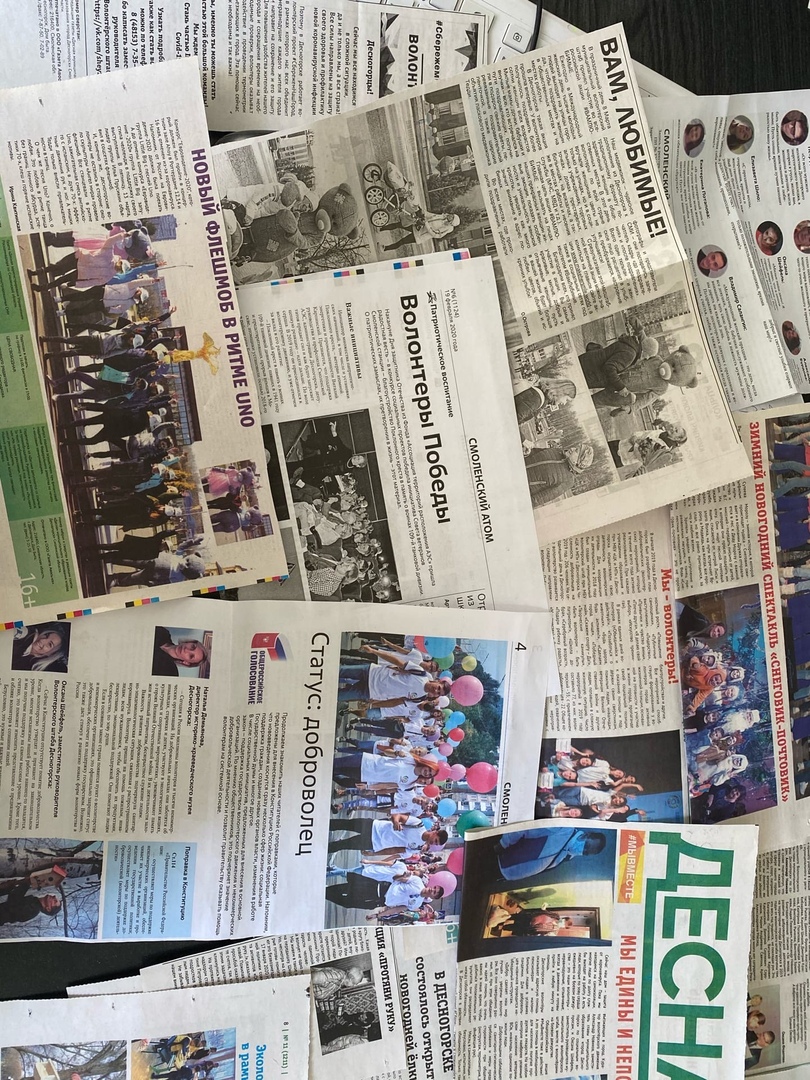 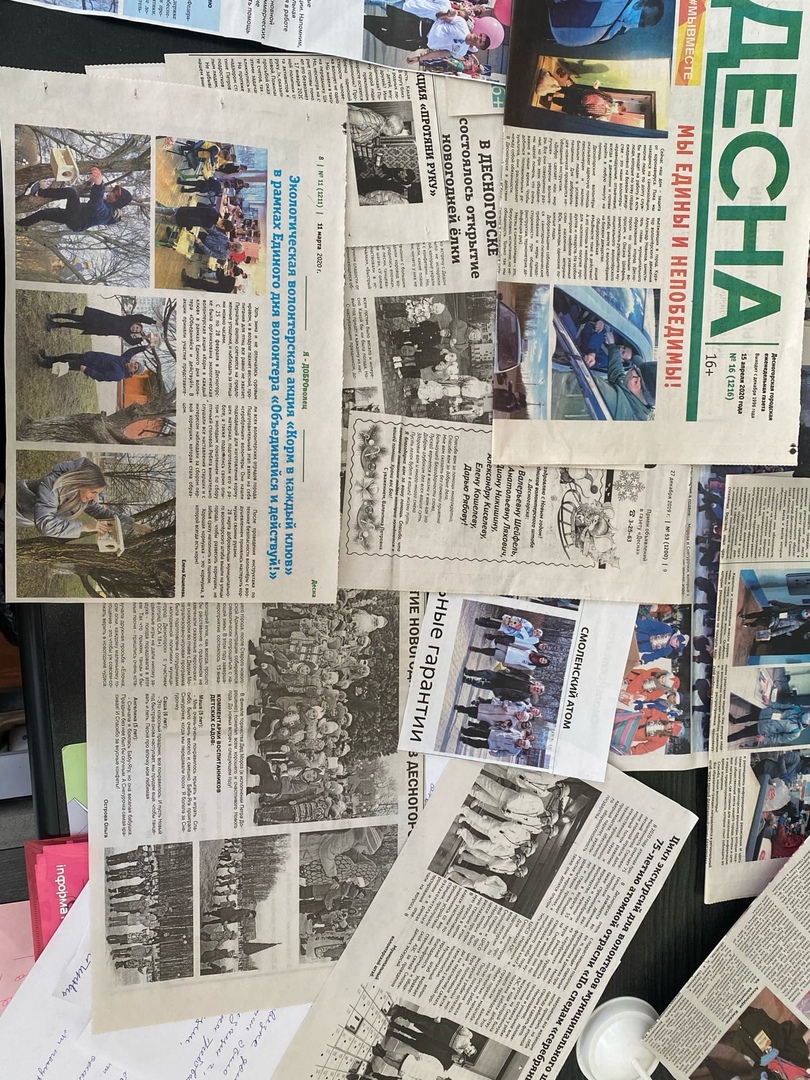 Начиная с 2018 года Муниципальный волонтерский штаб стал принимать активное участие практически во всех мероприятиях города. При такой активности значительно выросло и число добровольцев входящих в состав штаба. Многие люди, видя работу волонтеров, изъявили желание если и не встать в ряды добровольцев, то максимально помочь. Такое заметное развитие волонтерского штаба привлекло внимание всех предприятий города и в данный момент ни одно мероприятие не проходит без участия волонтеров.
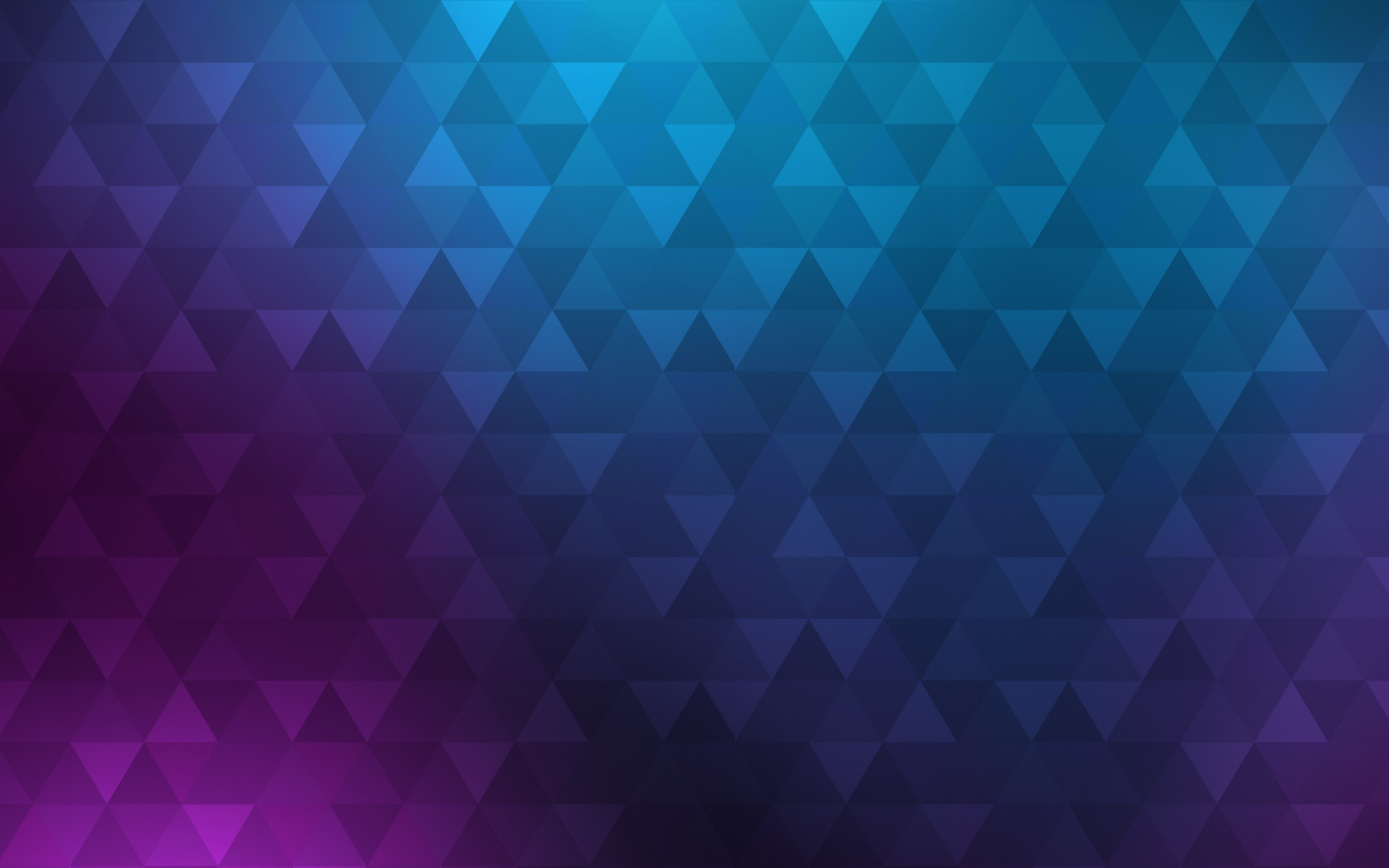 2018
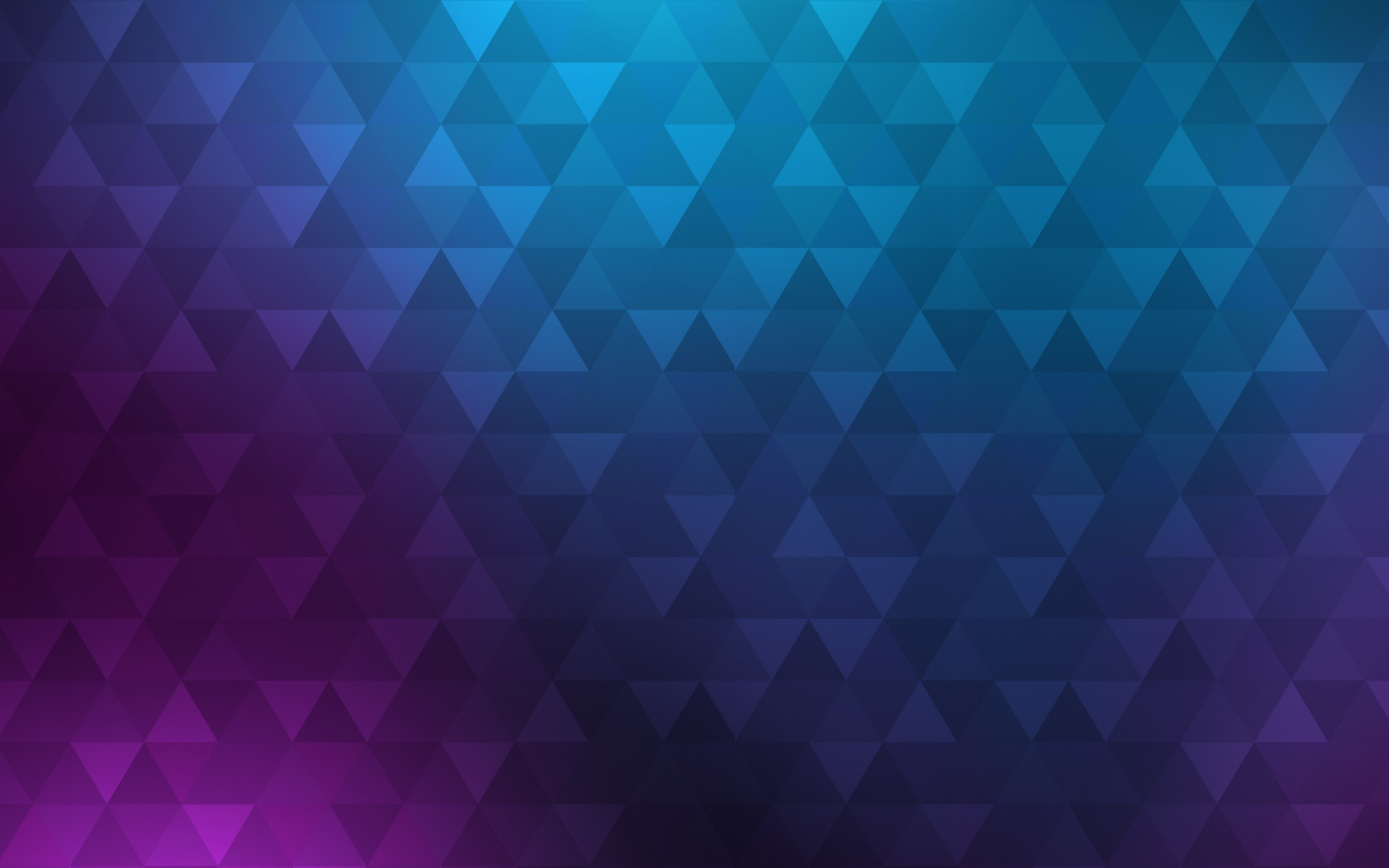 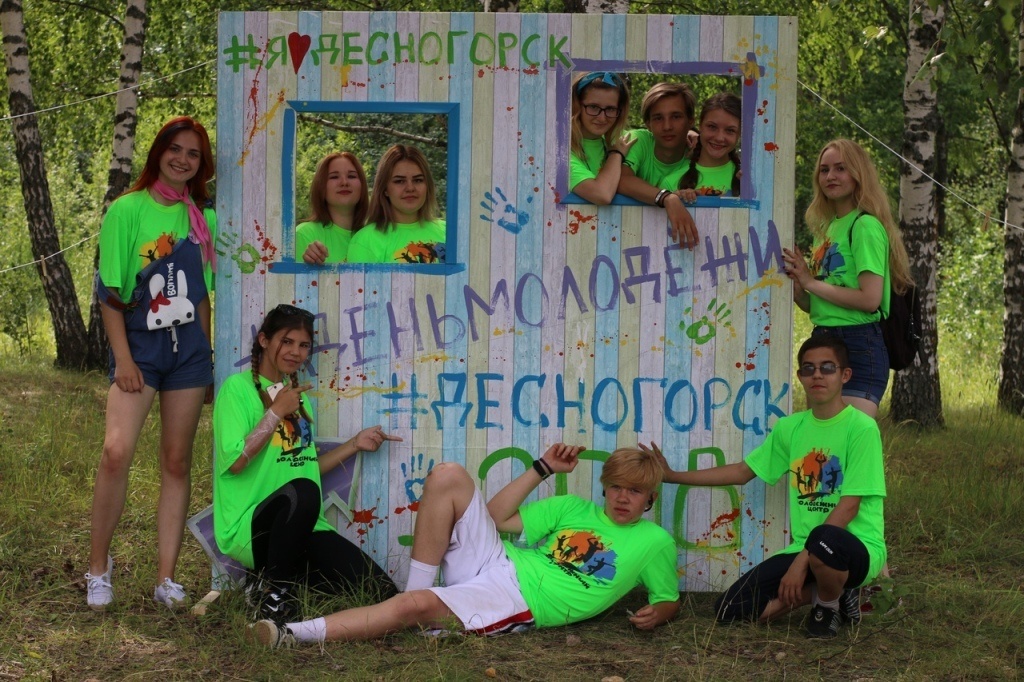 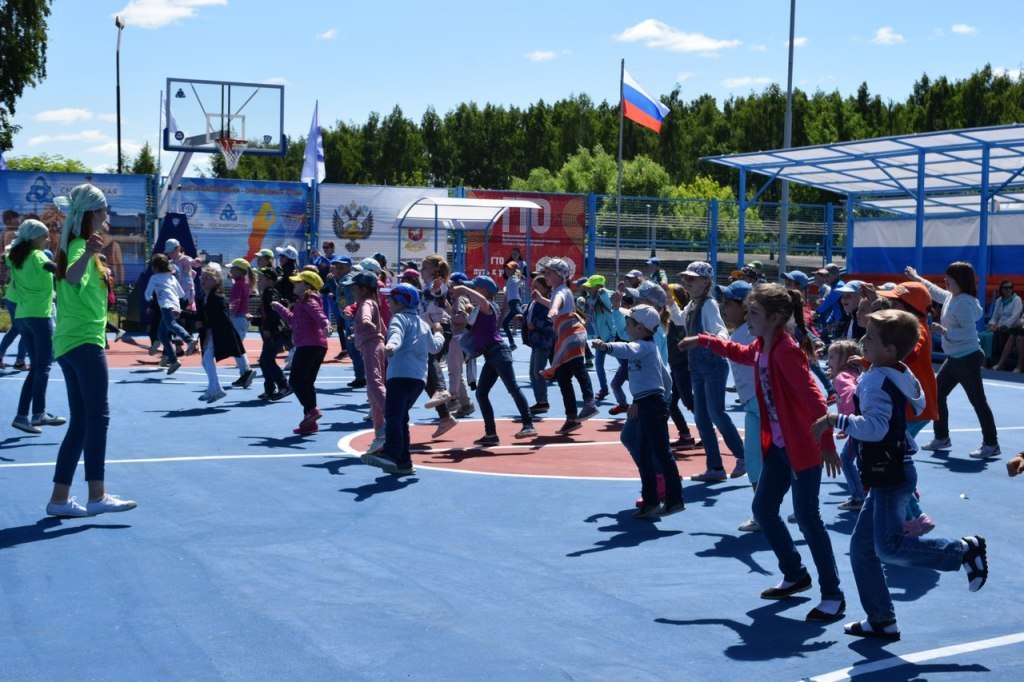 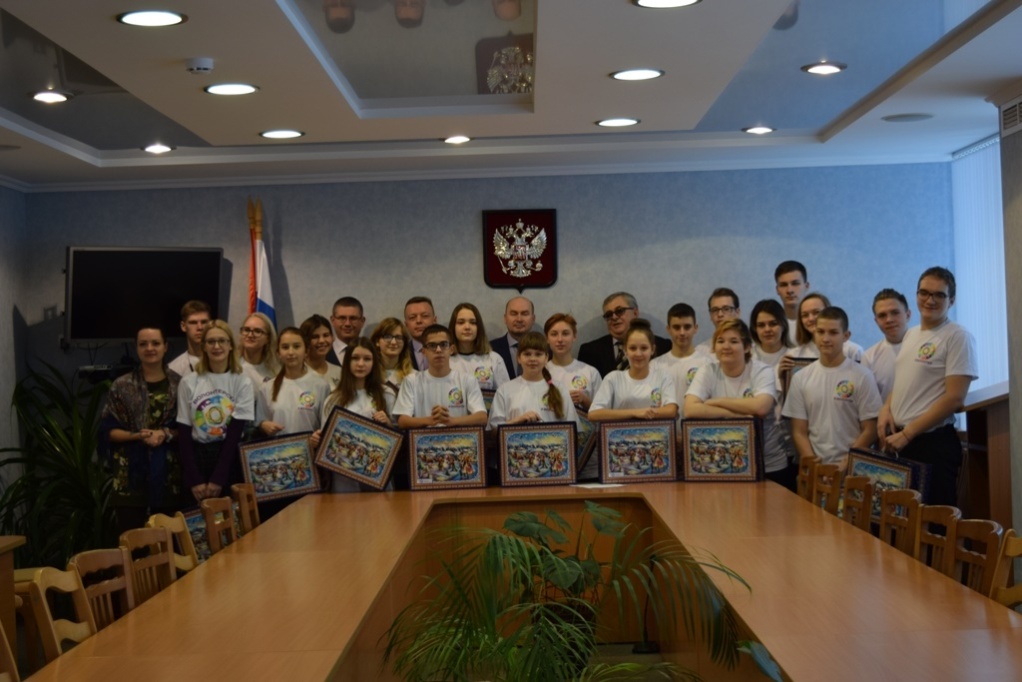 2019Масленица, День Победы, День защиты детей, День России, День города, Новогодние мероприятия и множество других городских праздников прошли с поддержкой добровольцев Муниципального волонтерского штаба. На мероприятиях ребята помогают организаторам всеми силами, ни одна игровая программа для детей не проходит без волонтеров. Помимо этого, добровольцы участвуют в экологических акциях, таких как «Птичий дом» (акция по изготовлению скворечников), «Ёлки-палки» (высадка саженцев елей на Кургане Славы), благоустройства воинских захоронений и т.д.
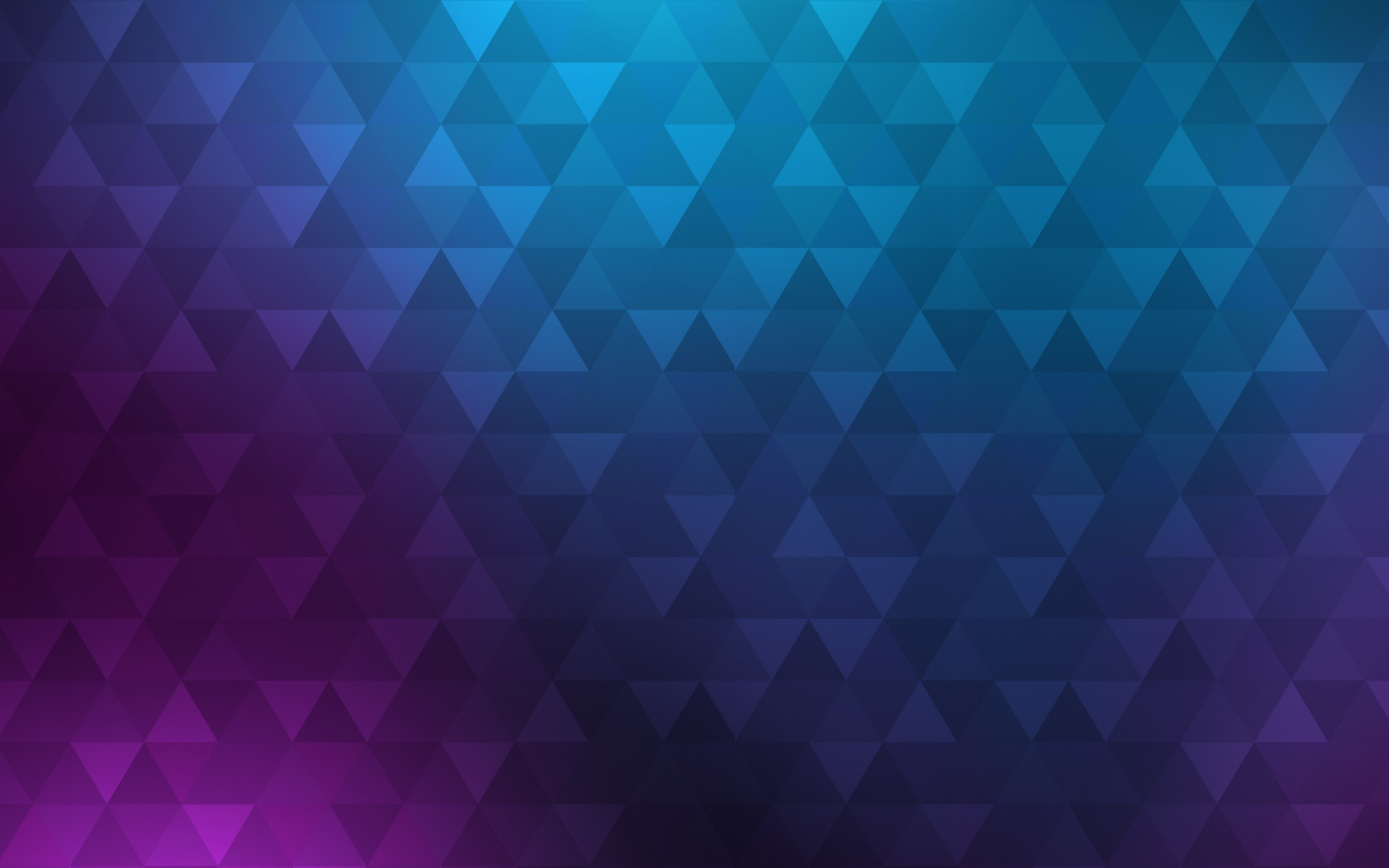 2019
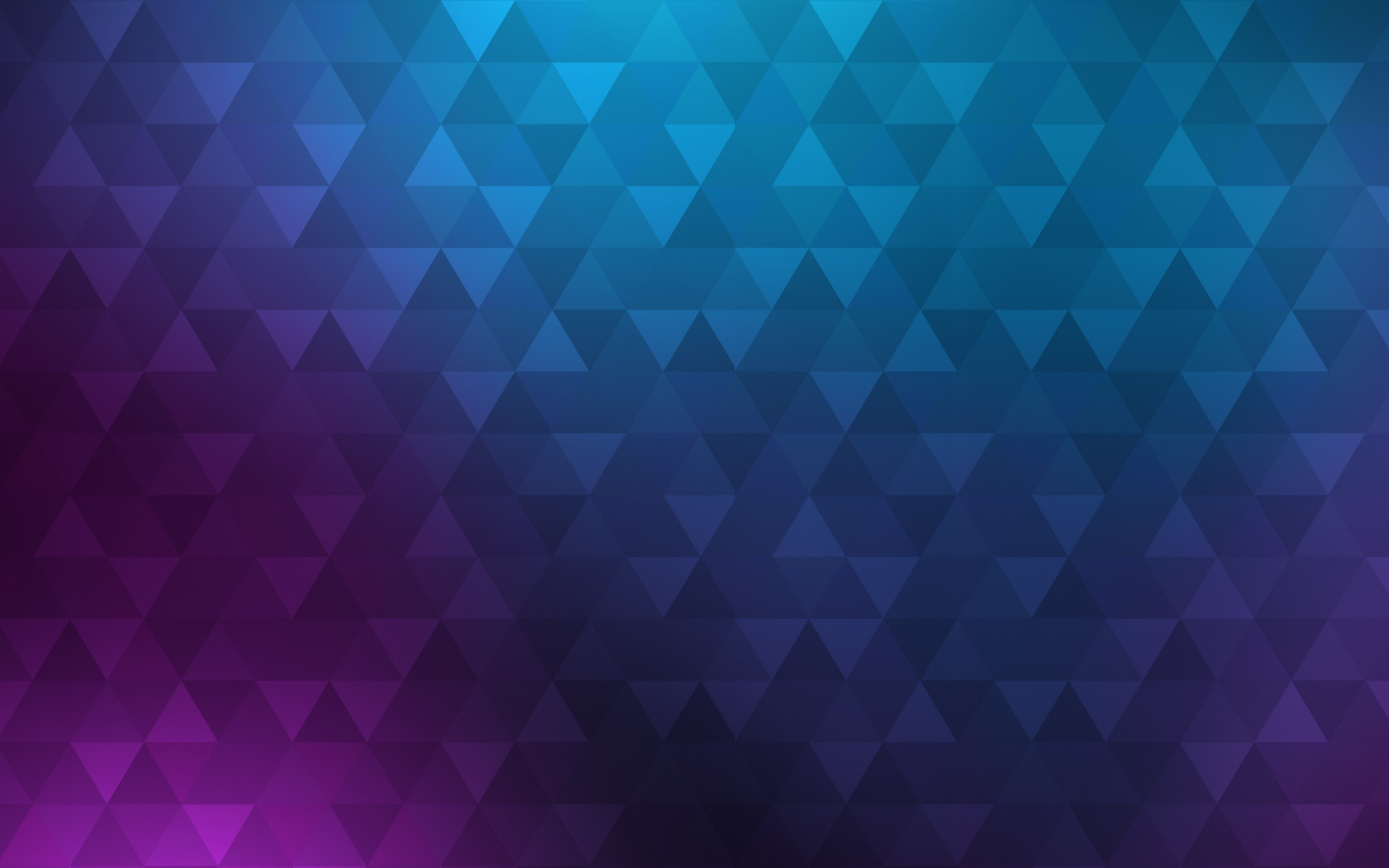 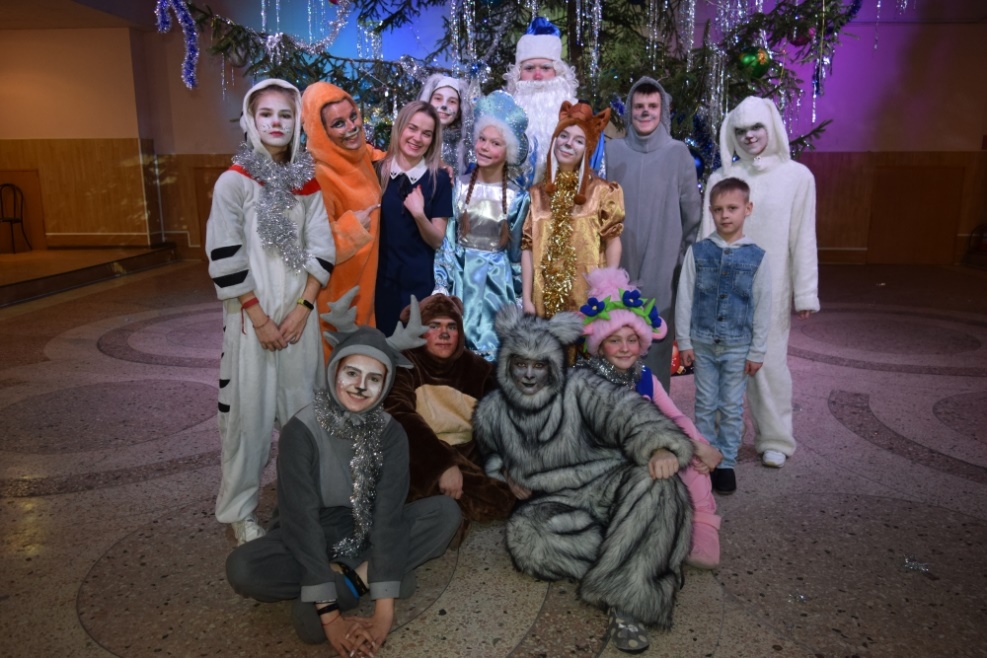 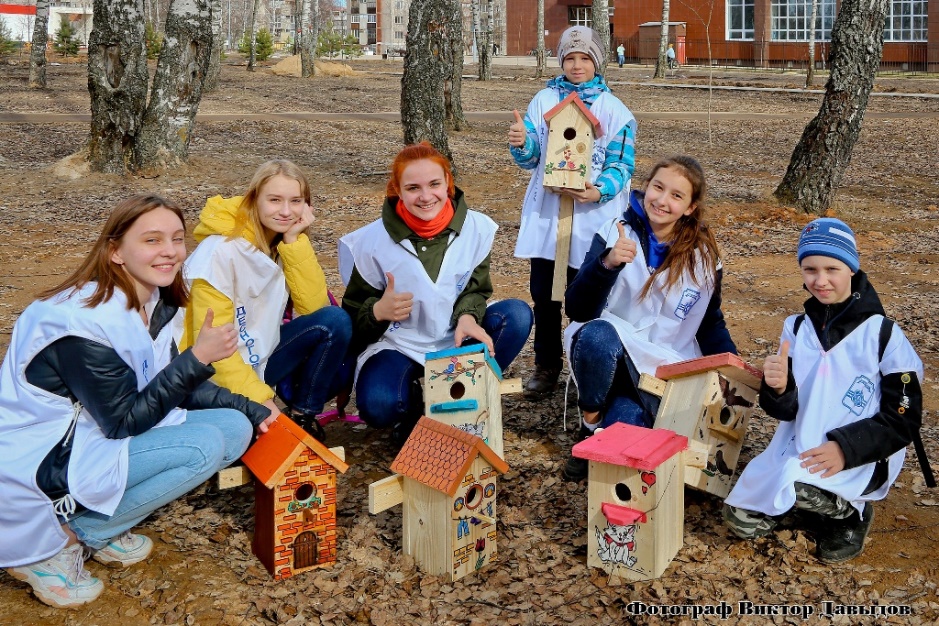 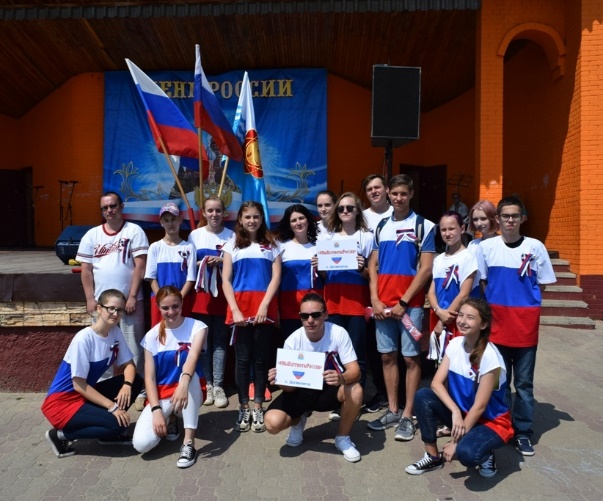 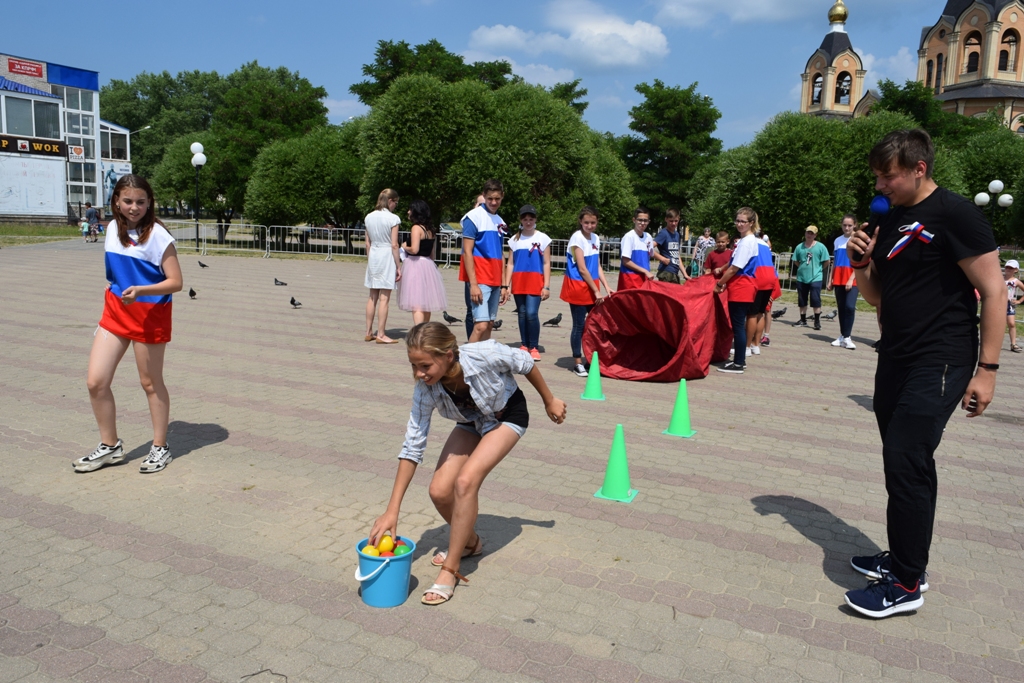 2019
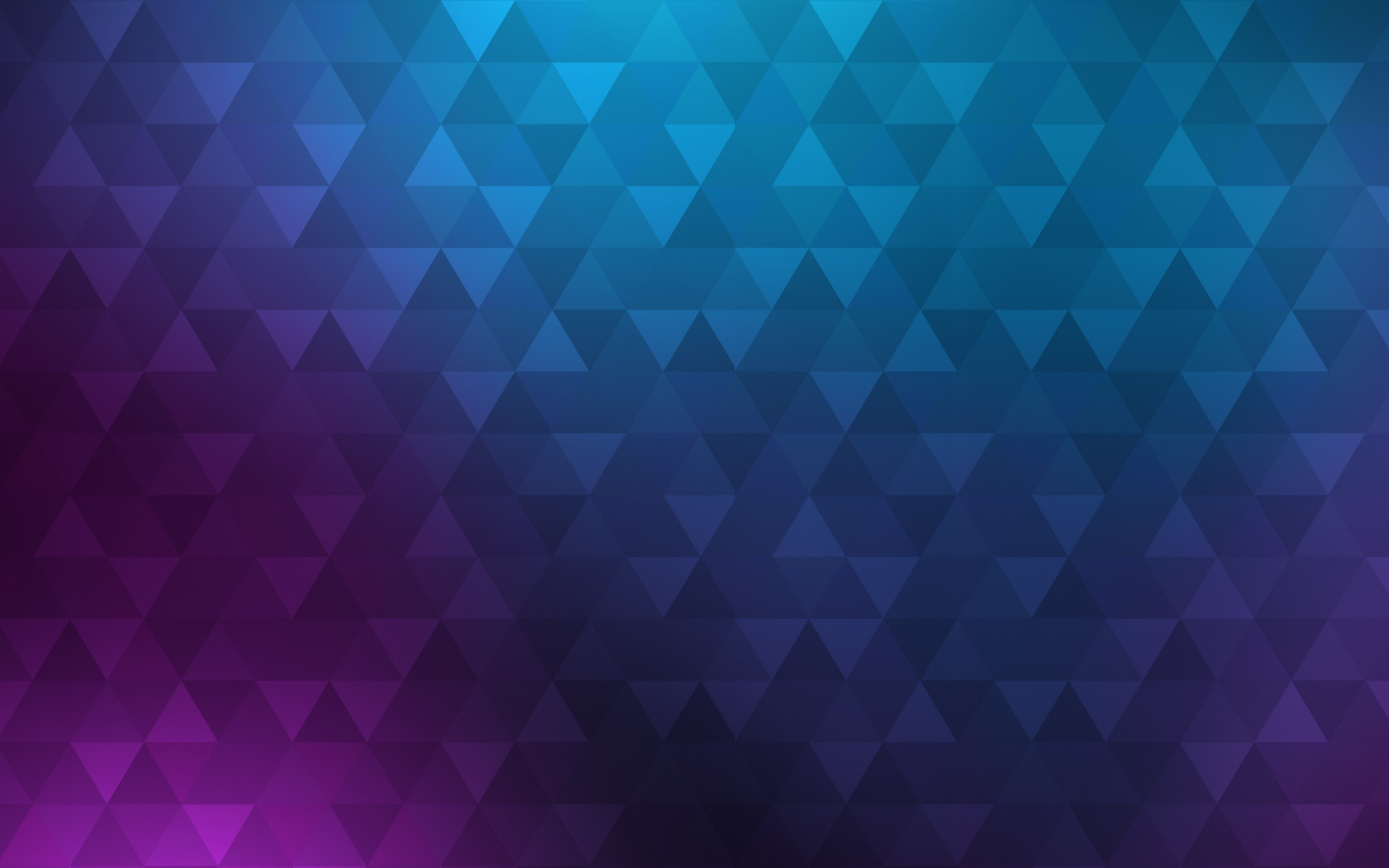 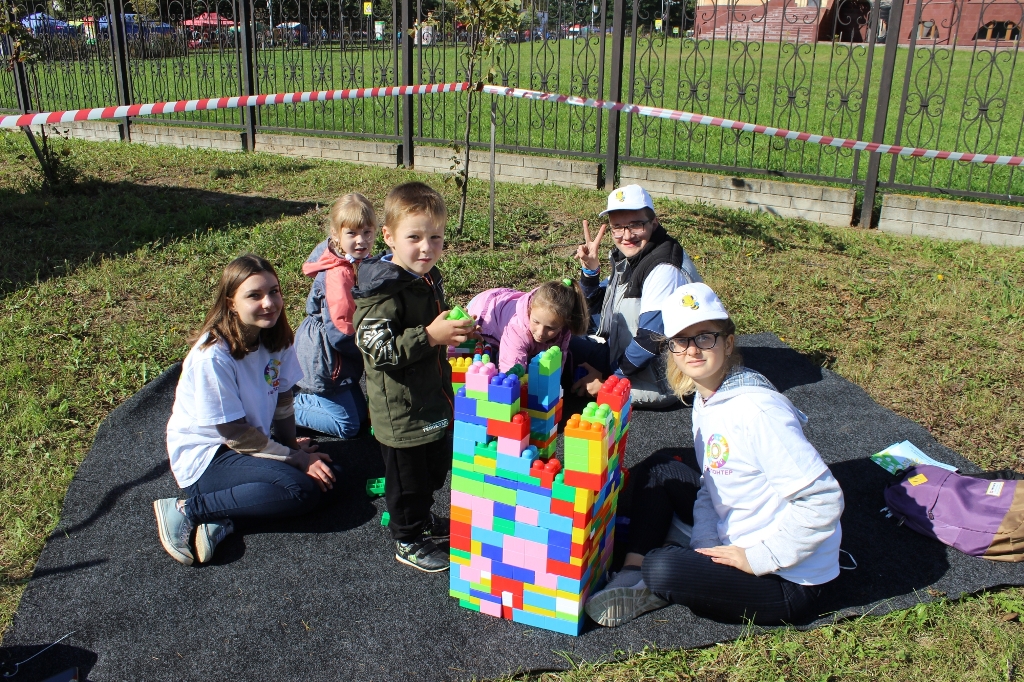 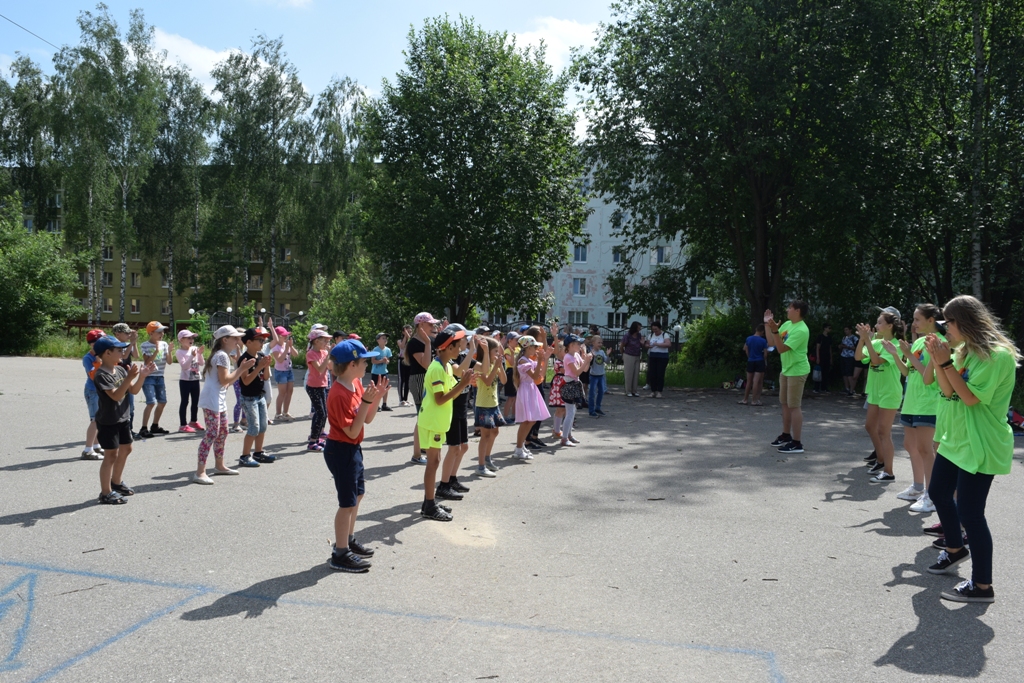 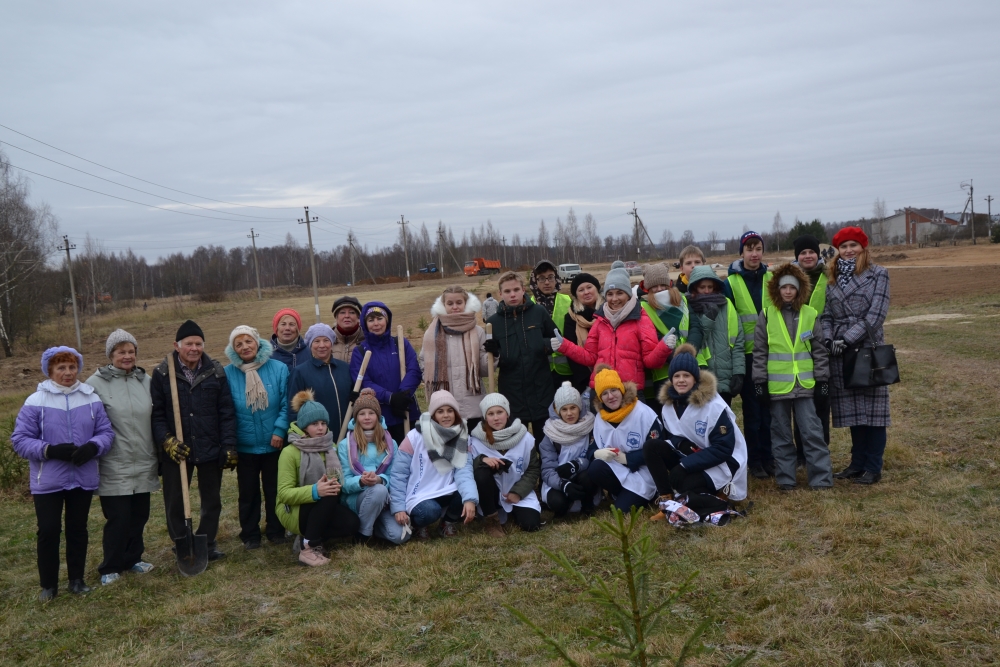 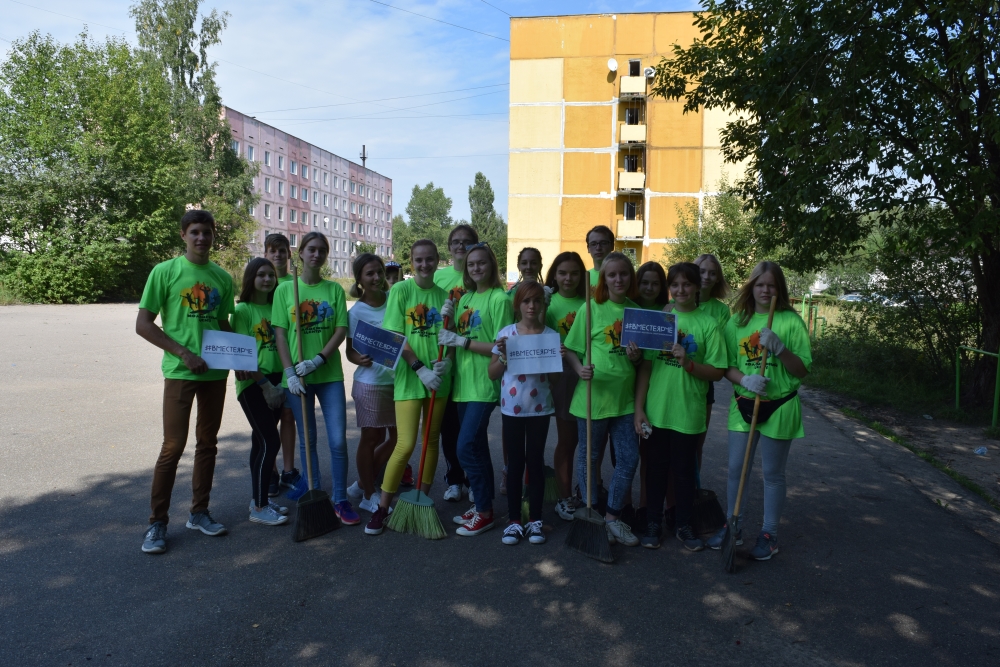 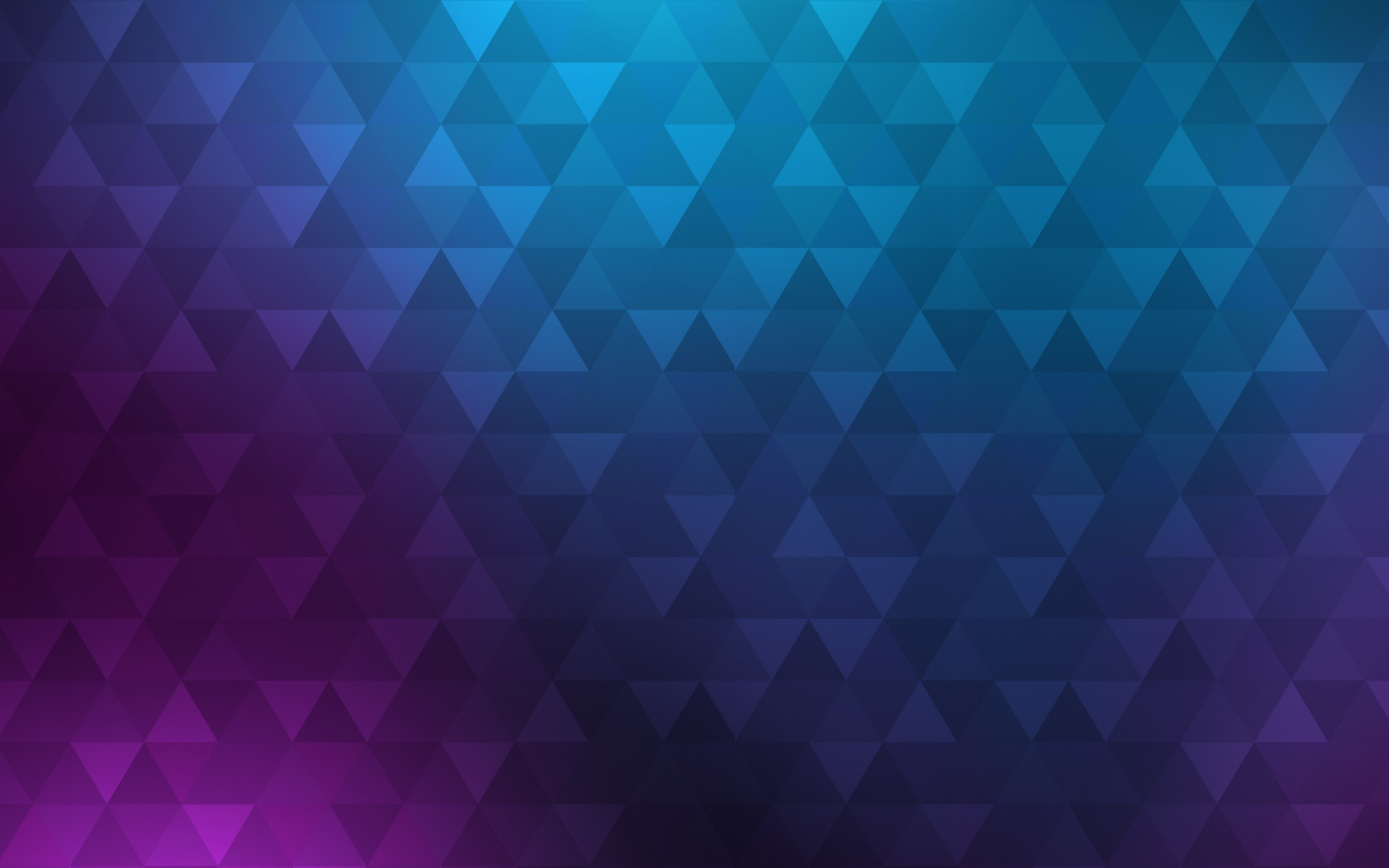 2020 годБорьба с COVID-19
8 апреля 2020 года в городе Десногорск стартовал волонтёрский проект #СбережемНашГород.
Он объединил всех неравнодушных жителей города. Проект был направлен на сохранение и защиту города. В целях принятия мер по предупреждению распространения на территории Смоленской области коронавирусной инфекции (COVID-19) Губернатор Алексей Островский внес изменения в Указ от 18.03.2020 № 24 «О введении режима повышенной готовности».
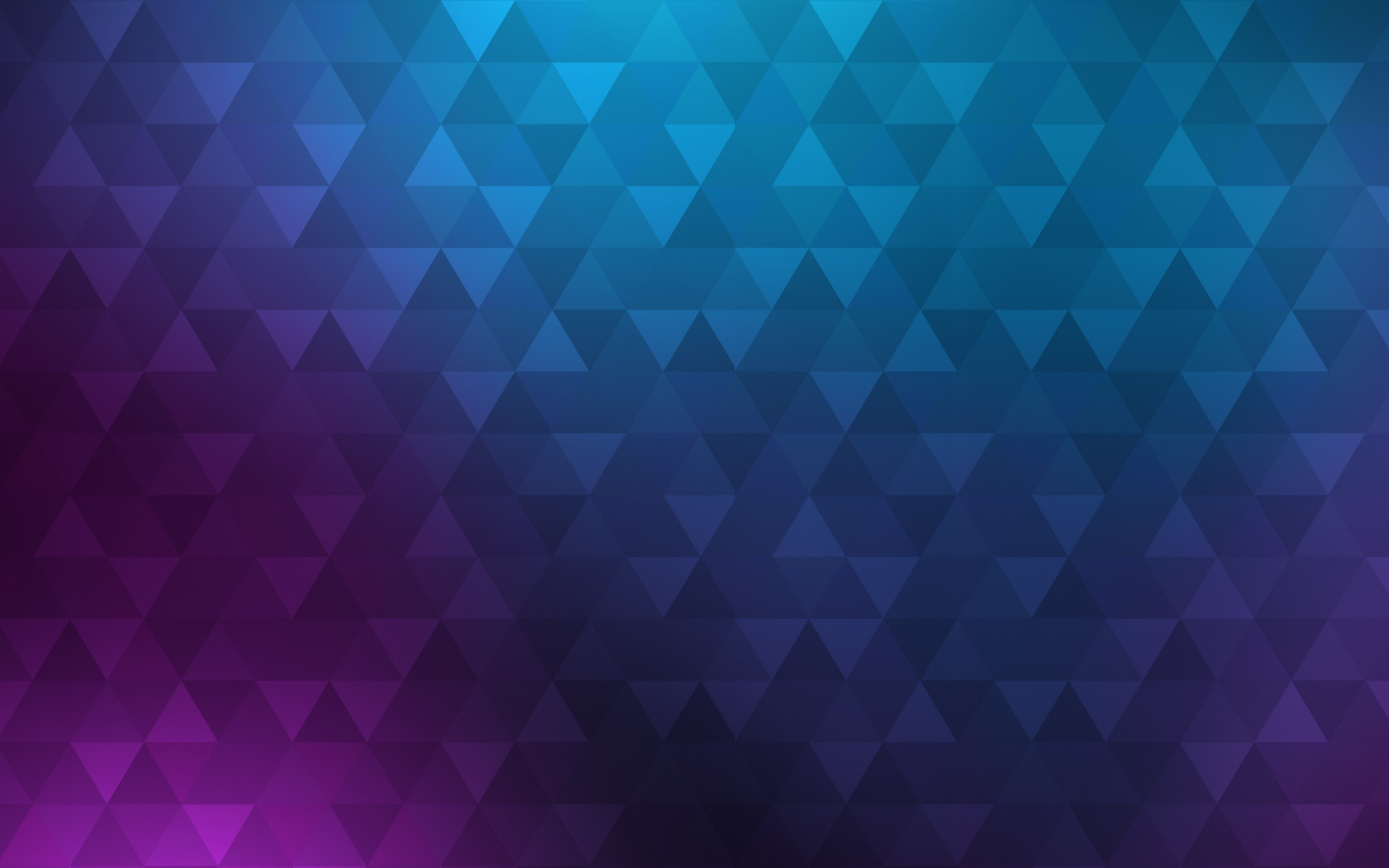 2020 годБорьба с COVID-19
В связи с этим, въезд на территорию города Десногорск Смоленской области, а также выезд из него, был ограничен с 4 апреля 2020 года до особого распоряжения. Исключение было сделано для автомобилей предприятий, для тех, кто обеспечивает жизнедеятельность города, а также для тех, кто следовал к своему месту жительства. 

При въезде на территорию Десногорска волонтер проекта #СбережемНашГород измерял температуру тела у каждого въезжающего человека в обязательном порядке. При наличии признаков простудных заболеваний въезд в город был запрещён.  Люди с температурой были переданы медицинским сотрудникам для дальнейшего выяснения.
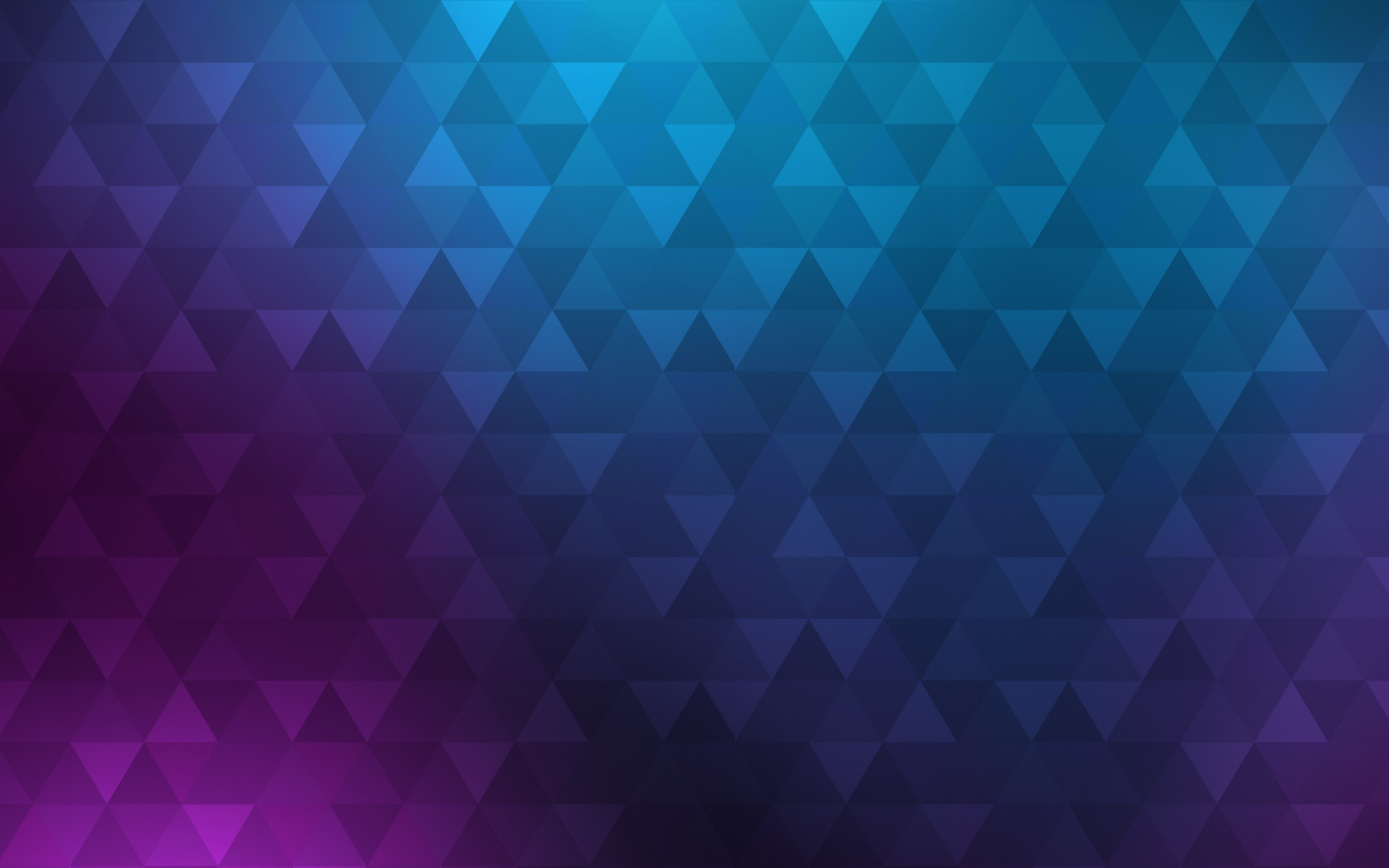 2020 годБорьба с COVID-19
Волонтеры в данном проекте проходили инструктаж, заступая и сдавая смену, измеряли температуру собственного тела, получали средства индивидуальной защиты в соответствие с правилами использования СИЗ.

Итог проекта : добровольцами проекта было отработано 2188 часов непрерывной работы на 
страже эпидемиологической обстановки.
Проект #СбережемНашГород
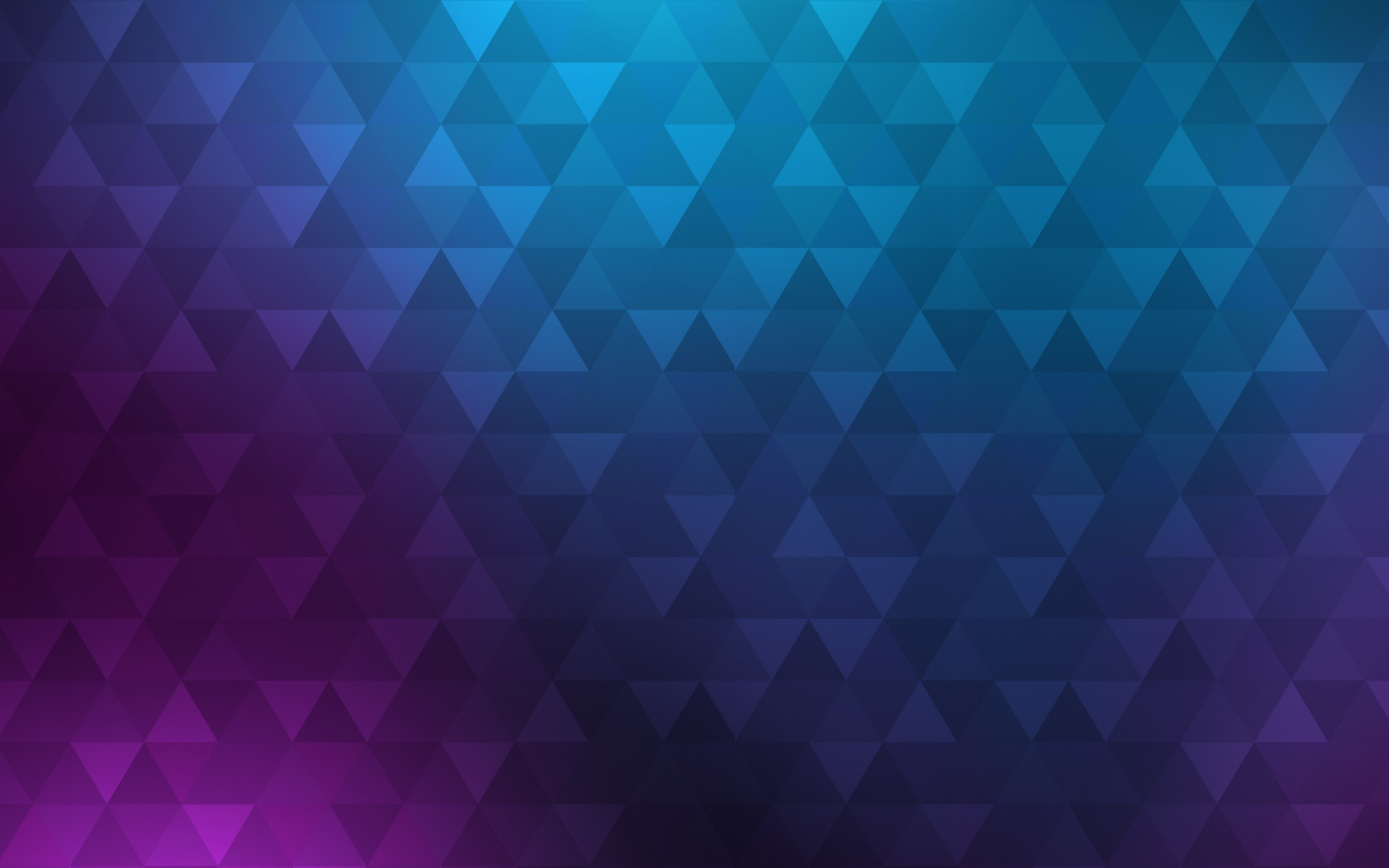 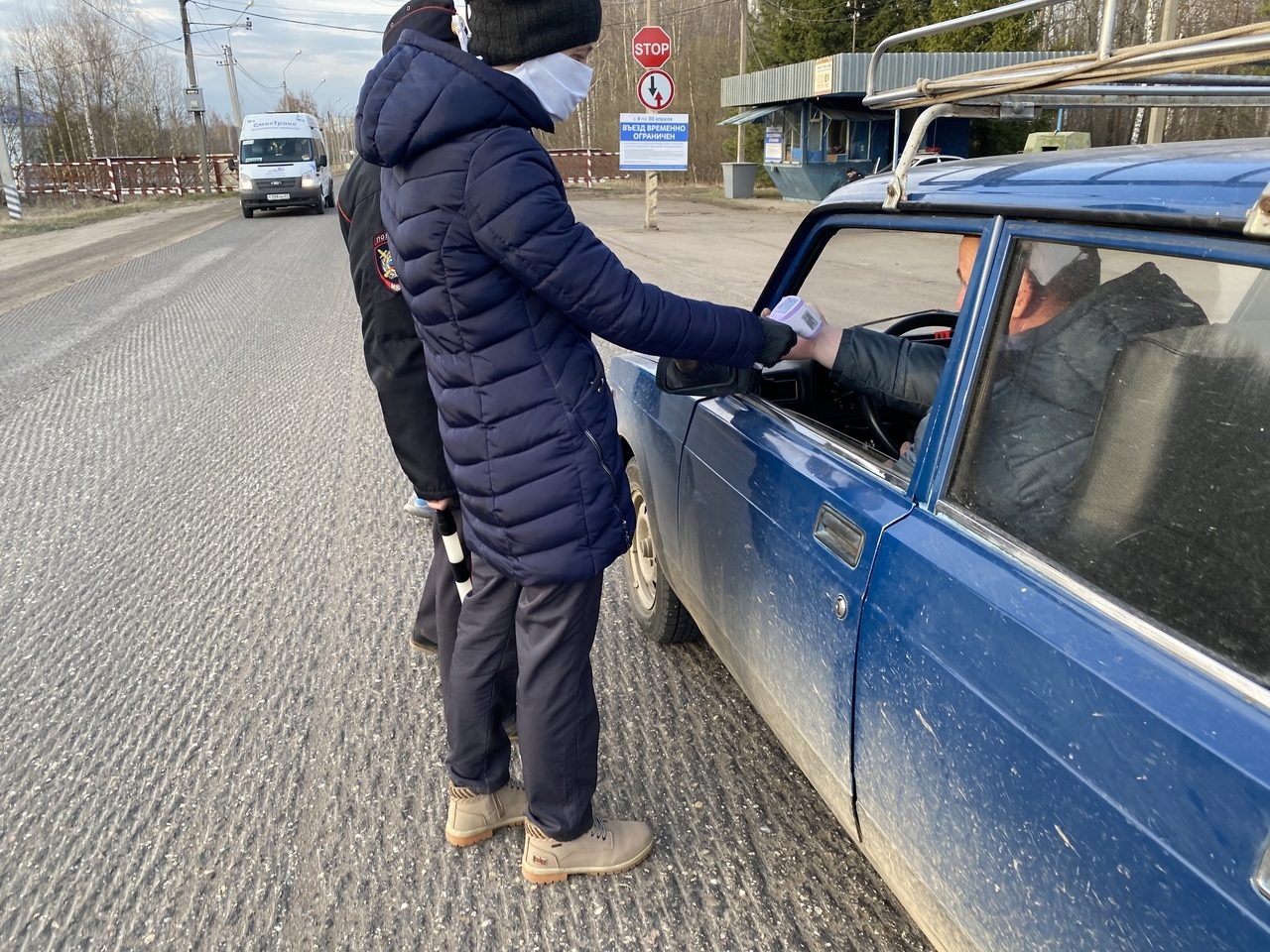 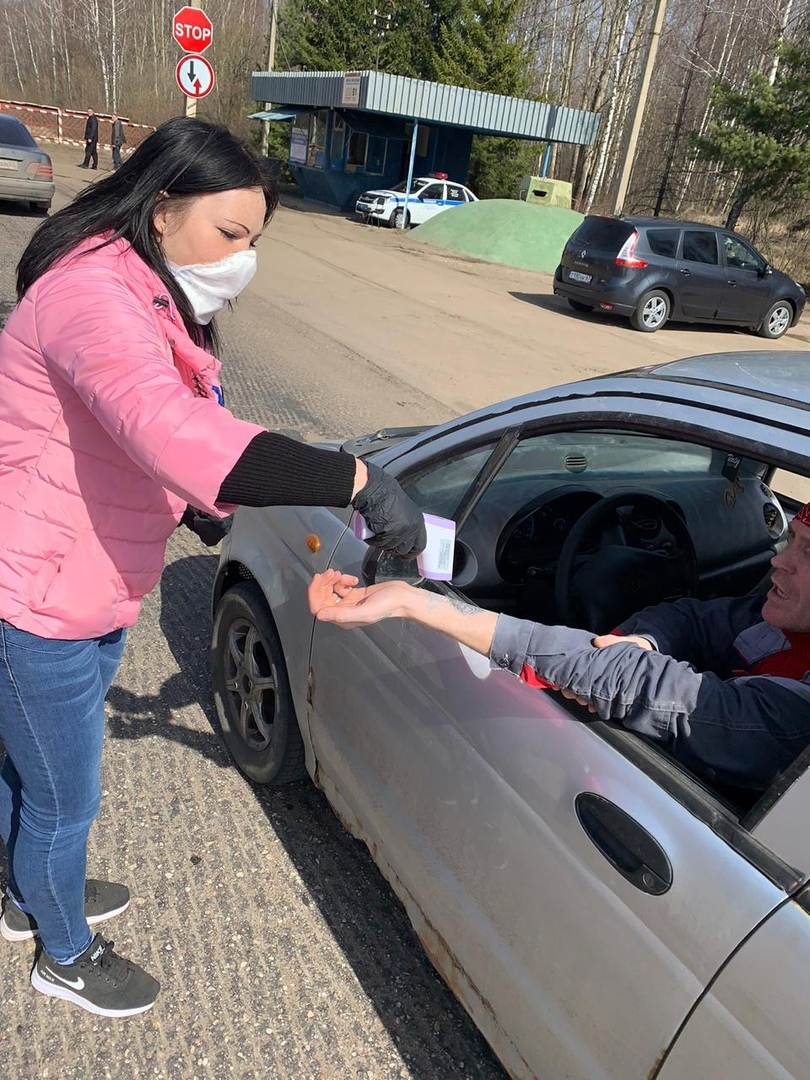 2020 – 2021 годБорьба с COVID-19 Акция «Протяни руку…»
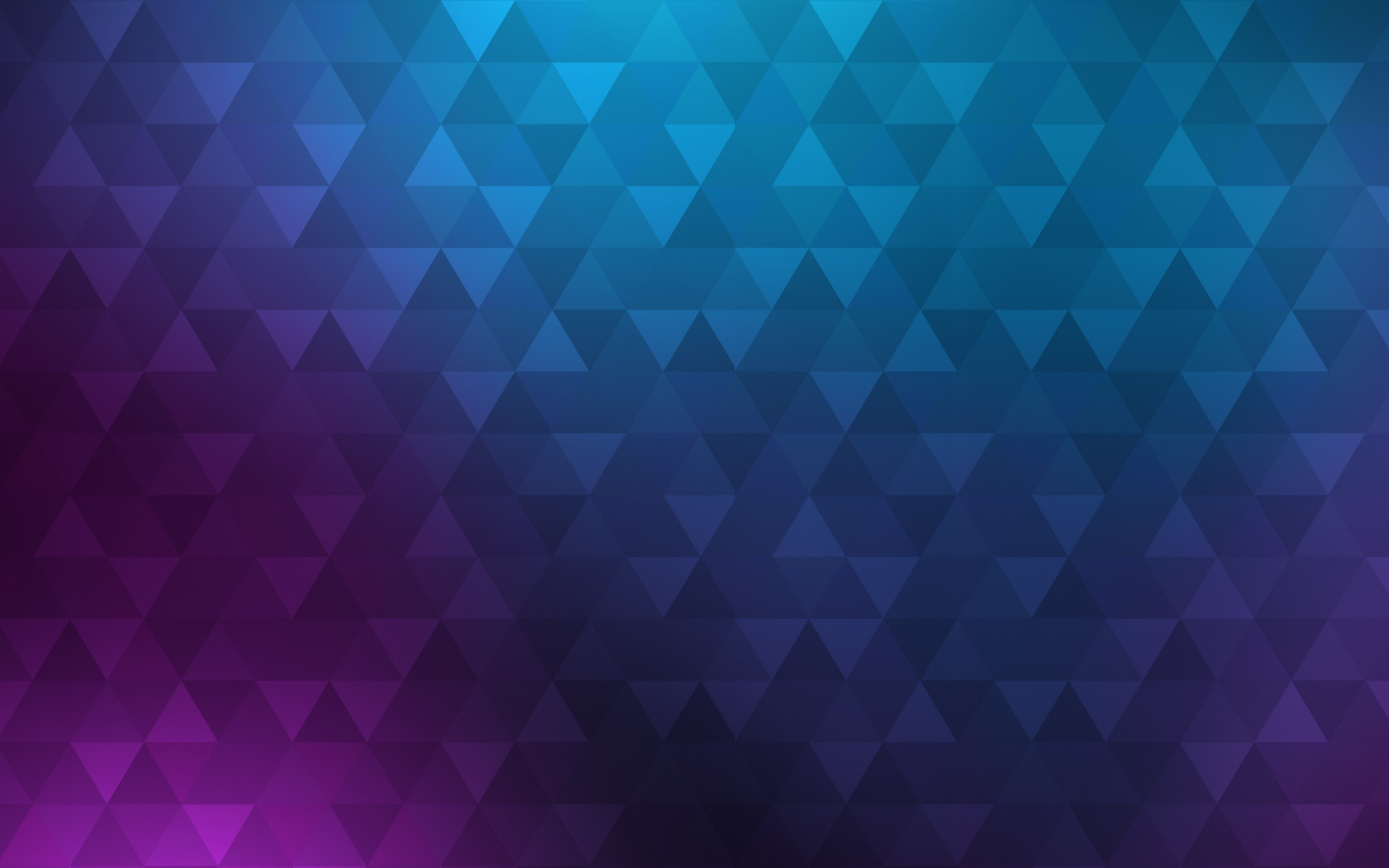 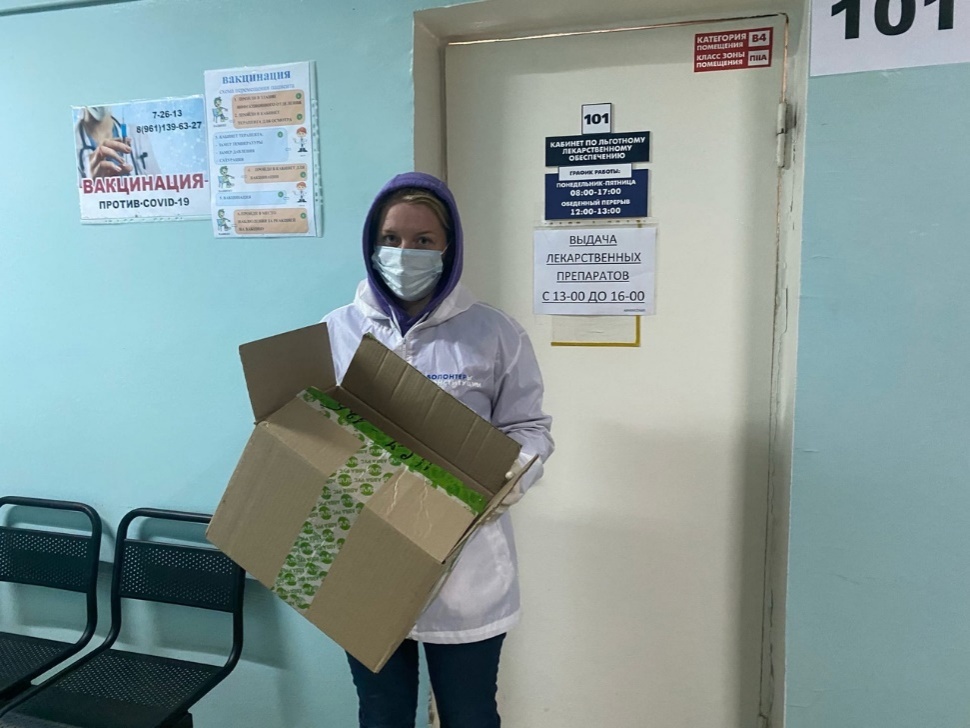 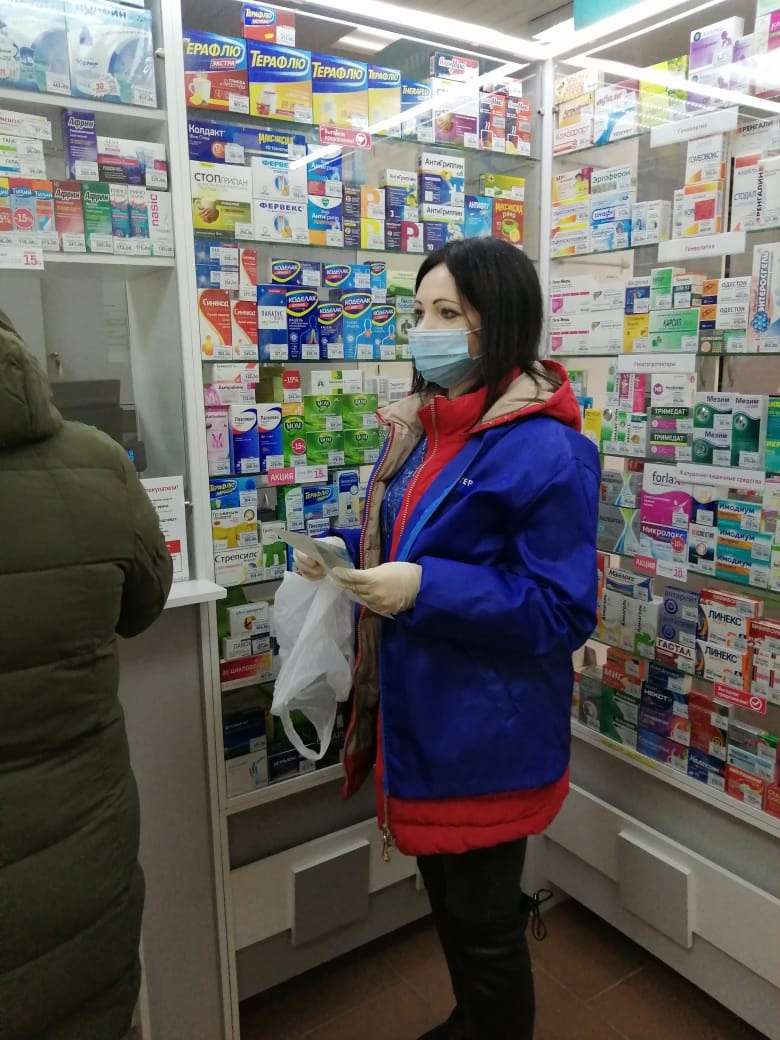 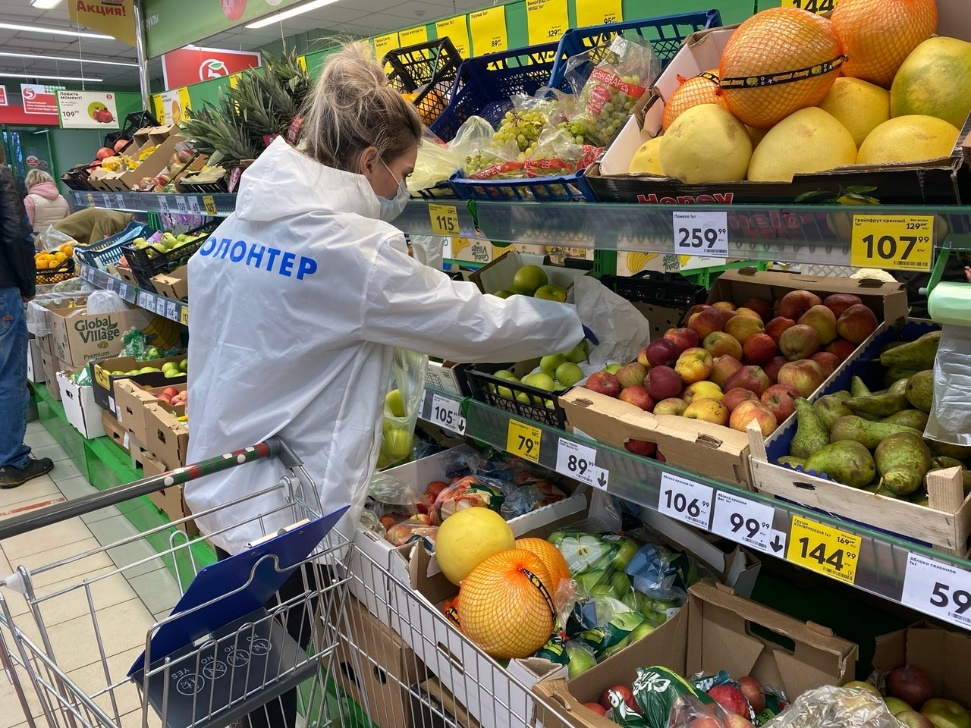 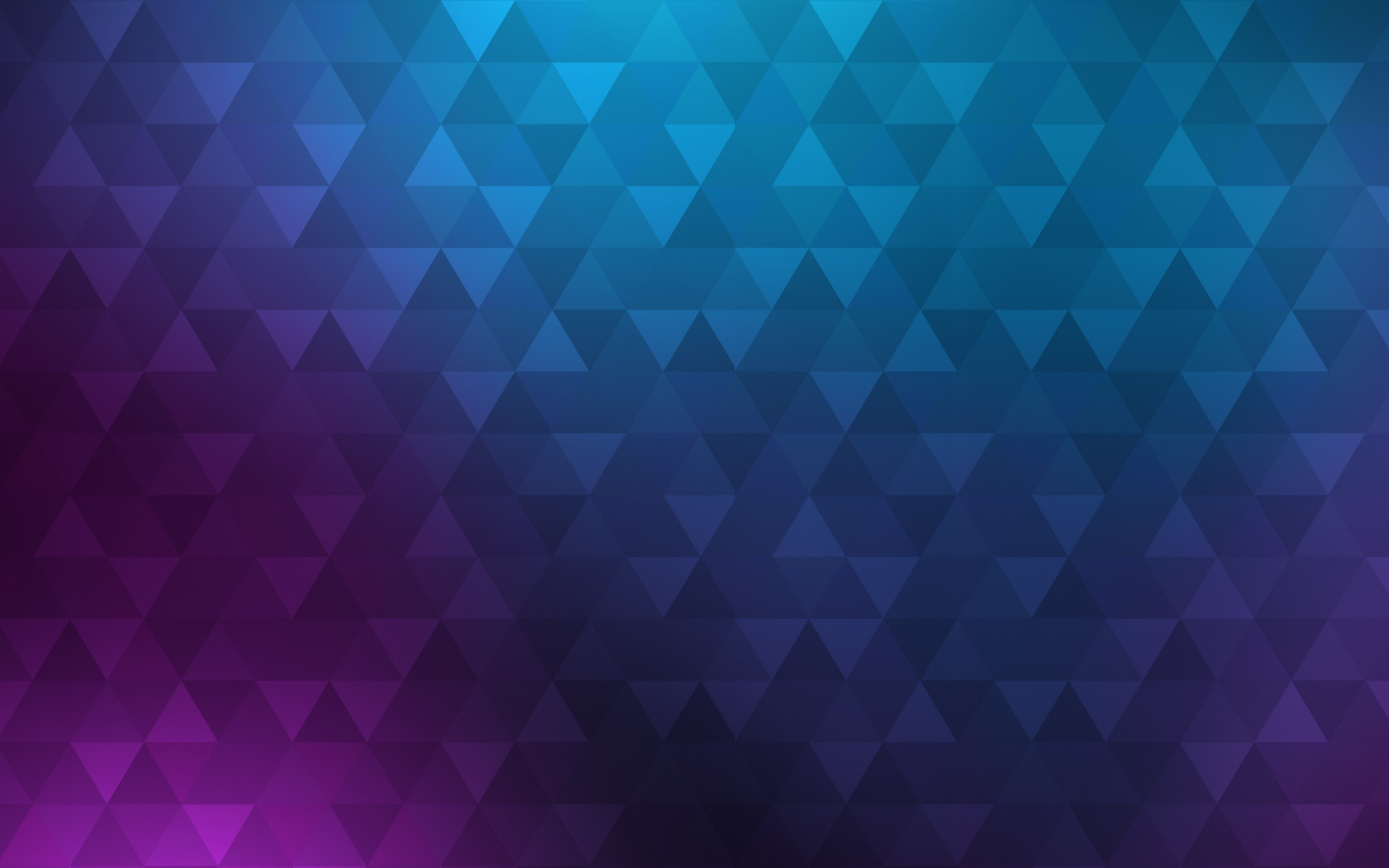 2020 – 2021 годБорьба с COVID-19Акции «Корзина добра» и «#МыВместе»
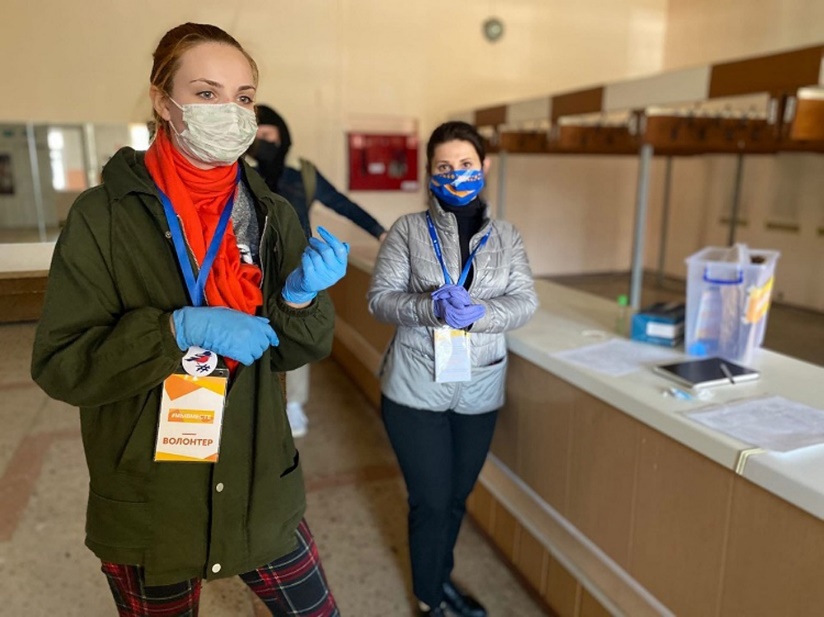 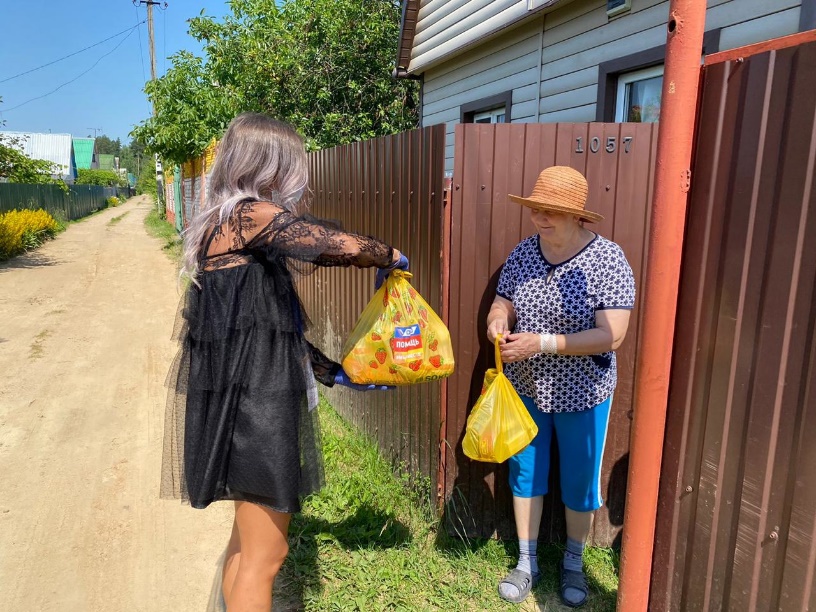 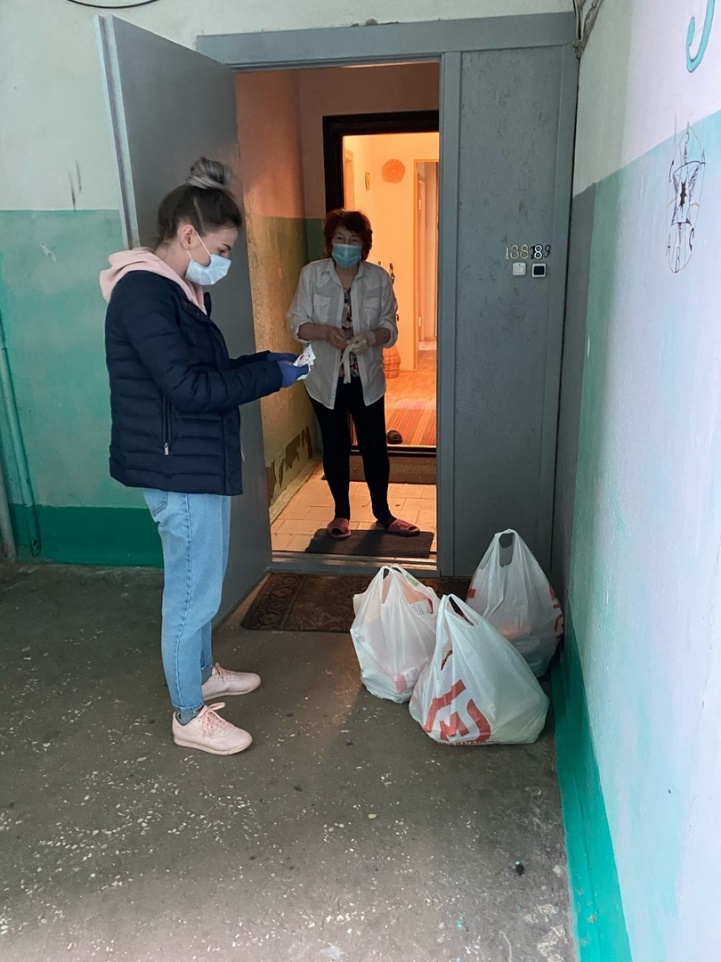 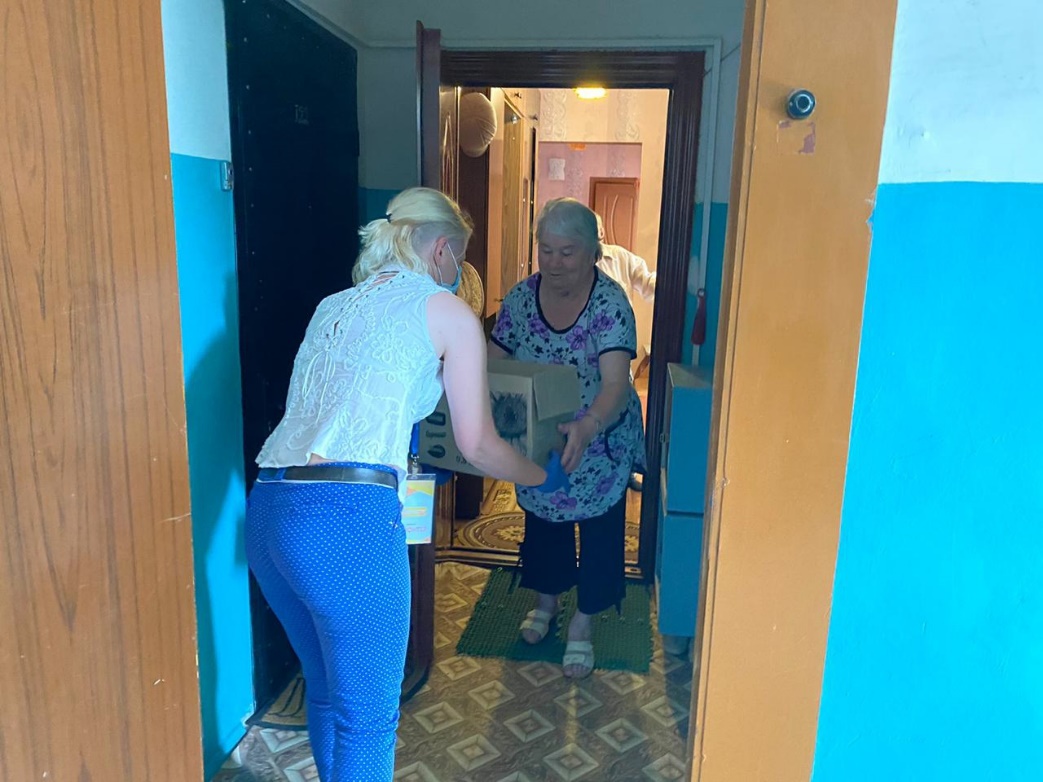 Мы меняем мир к лучшему!
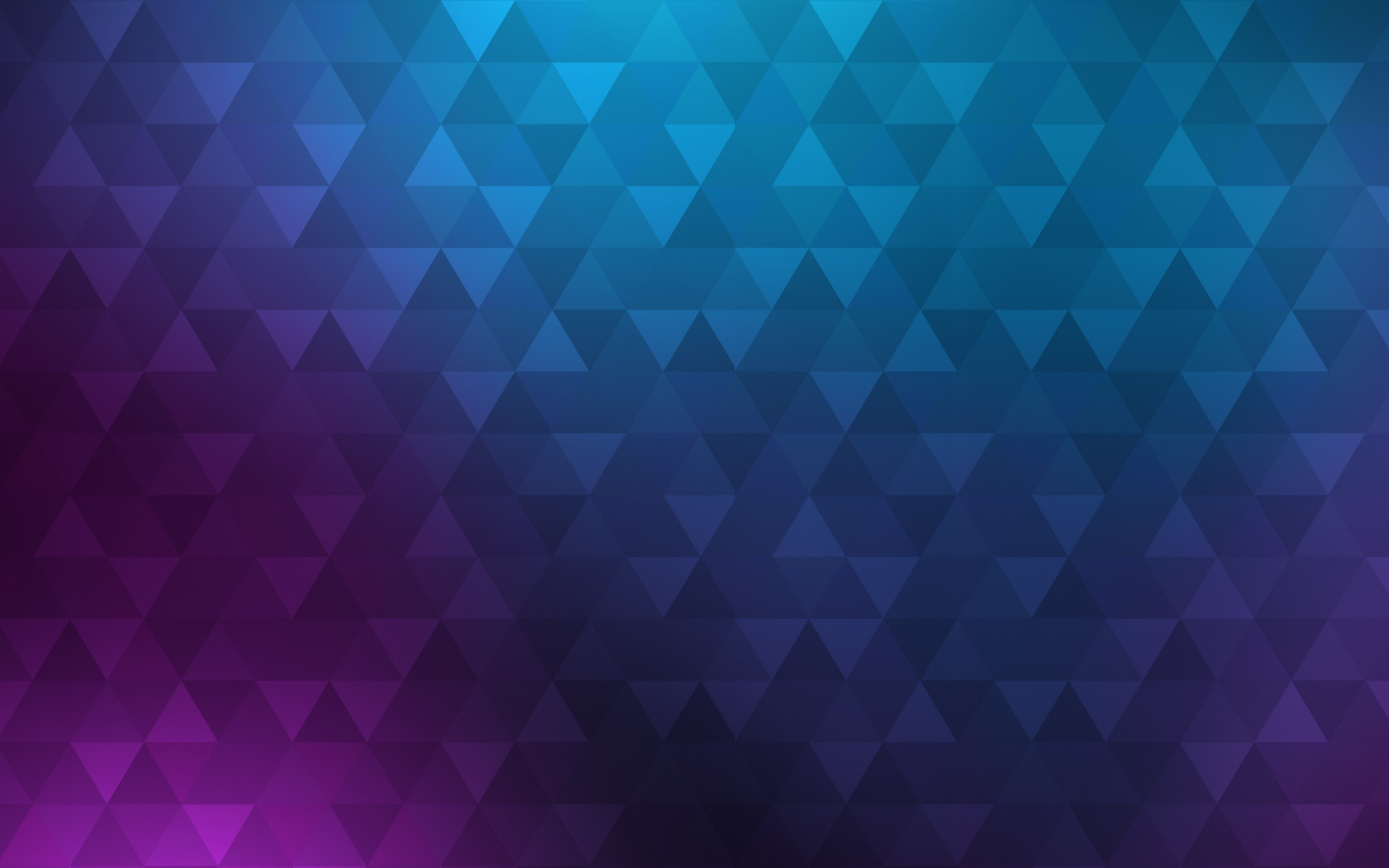 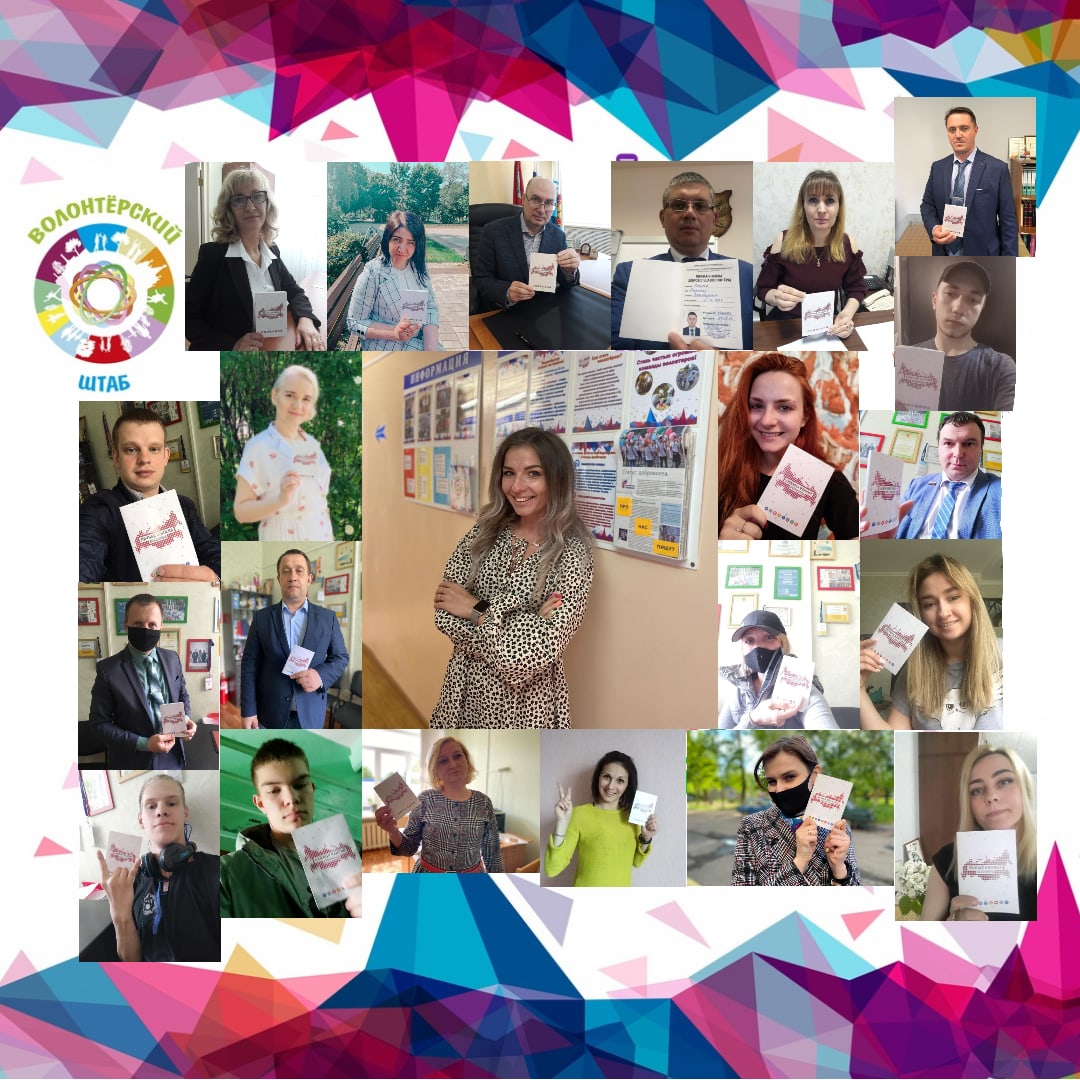 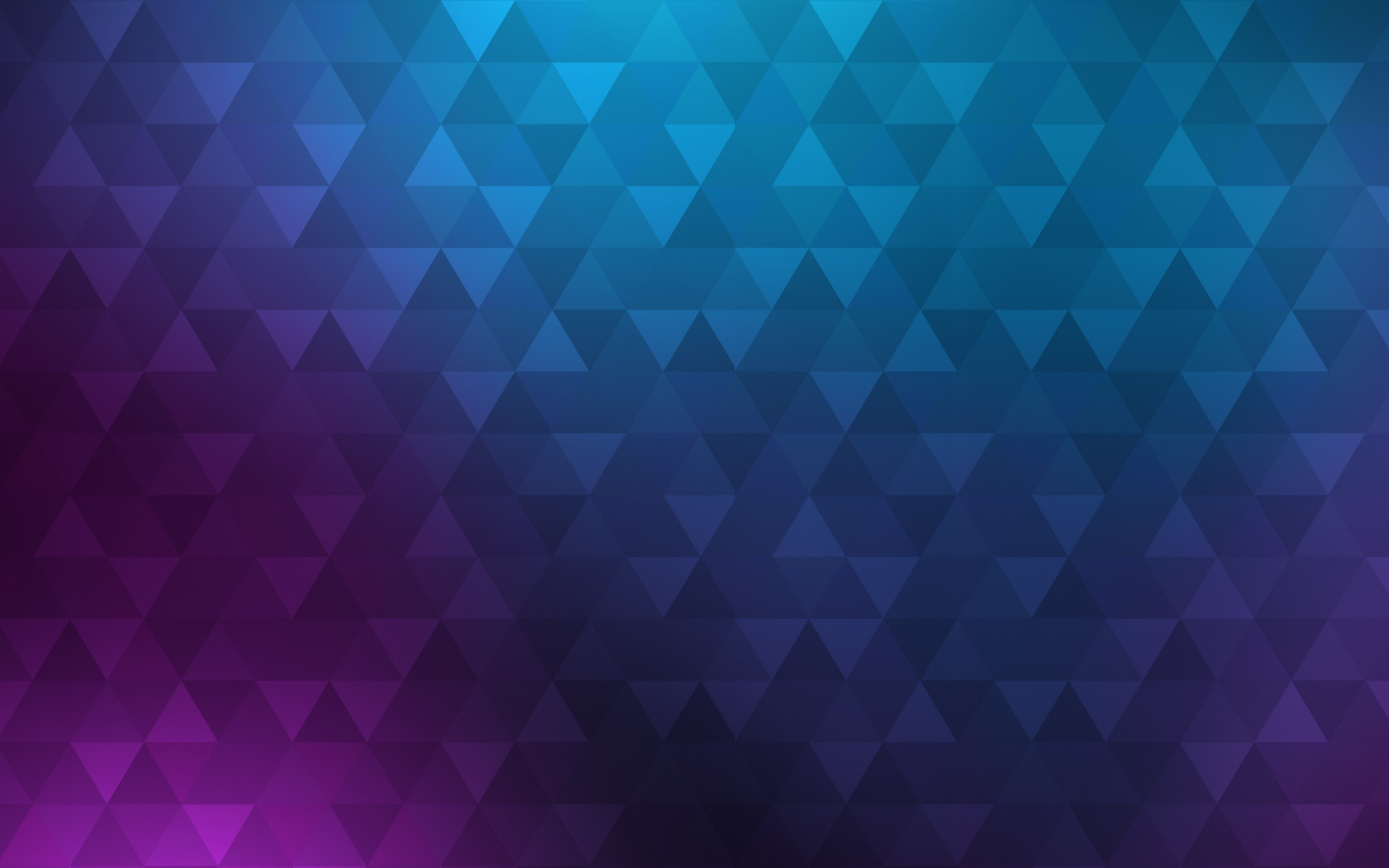 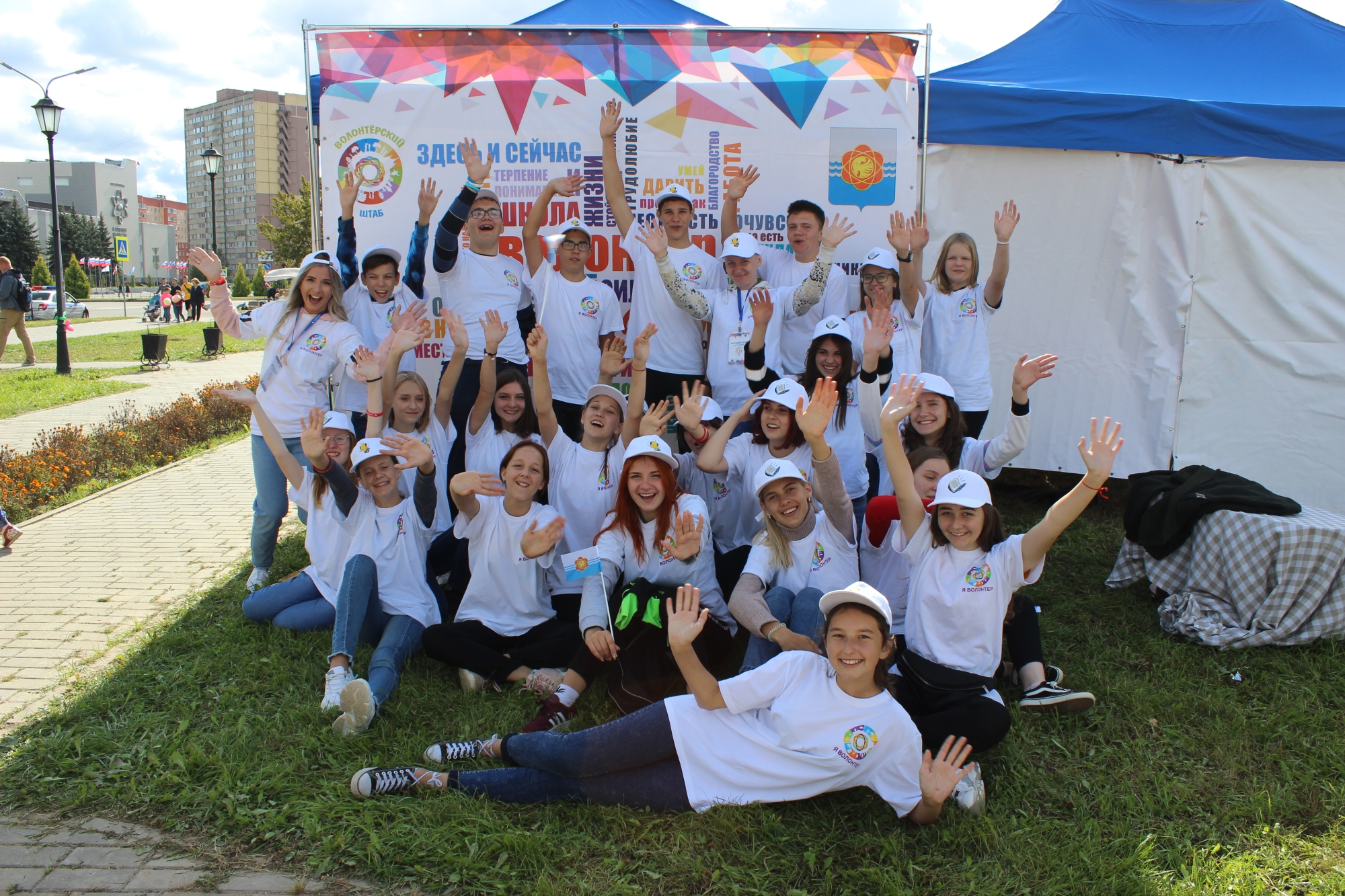 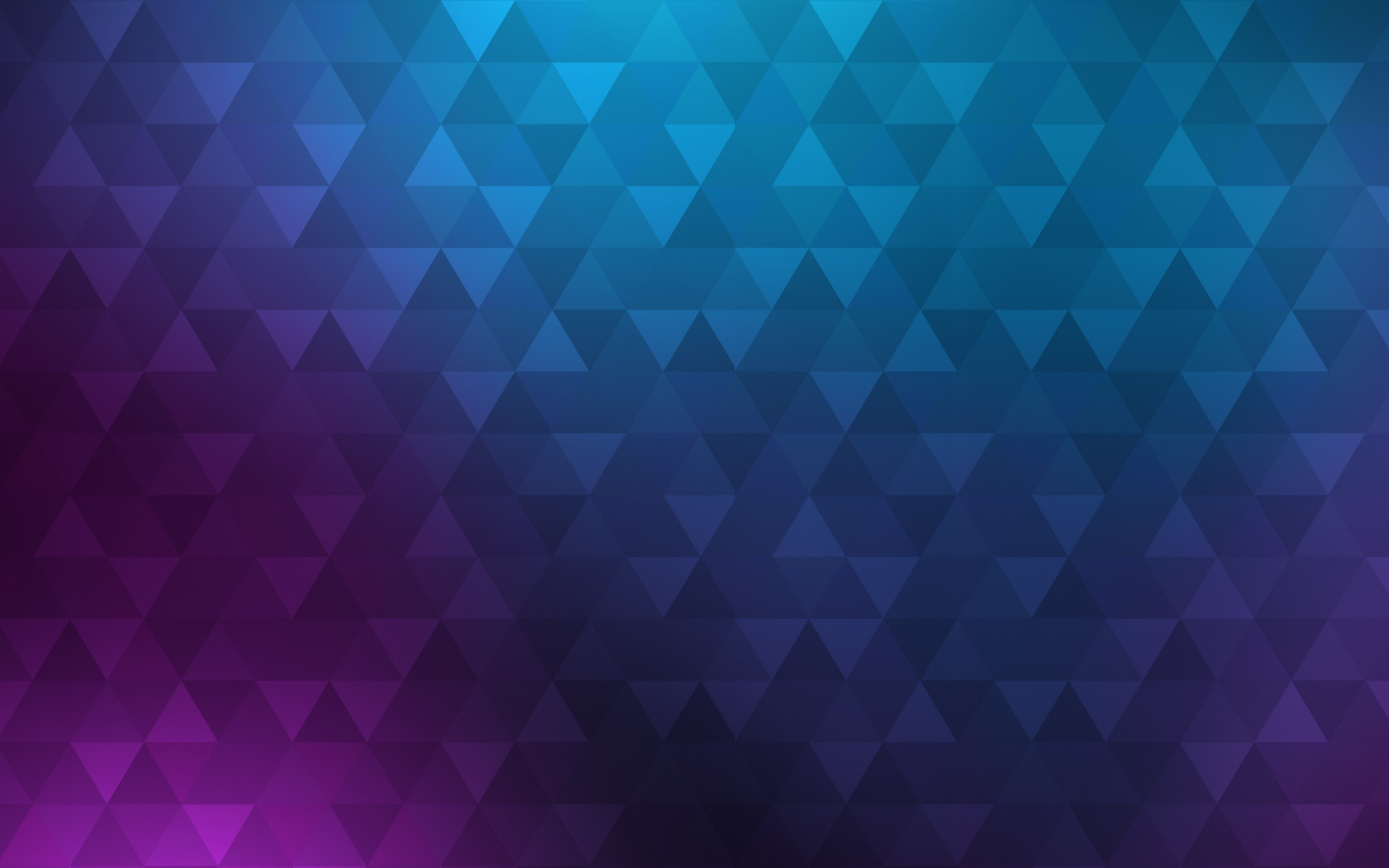 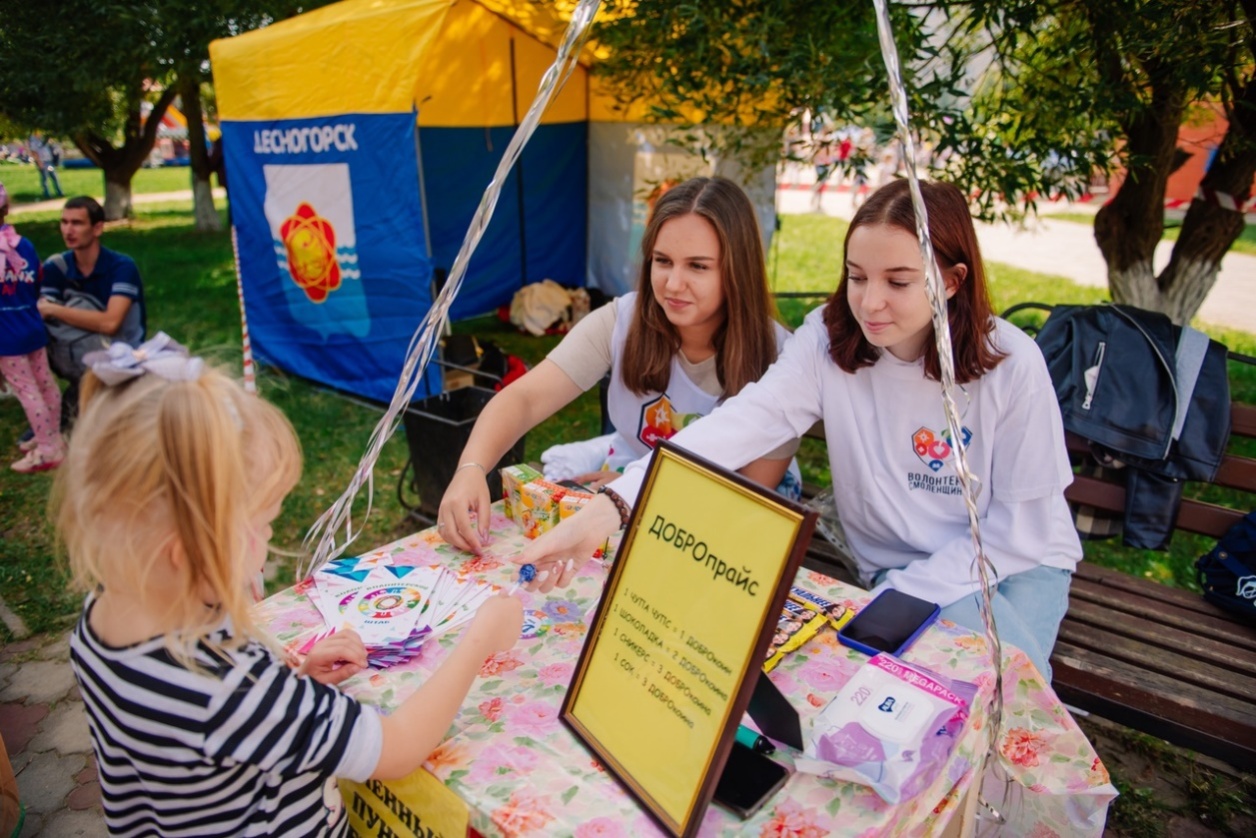 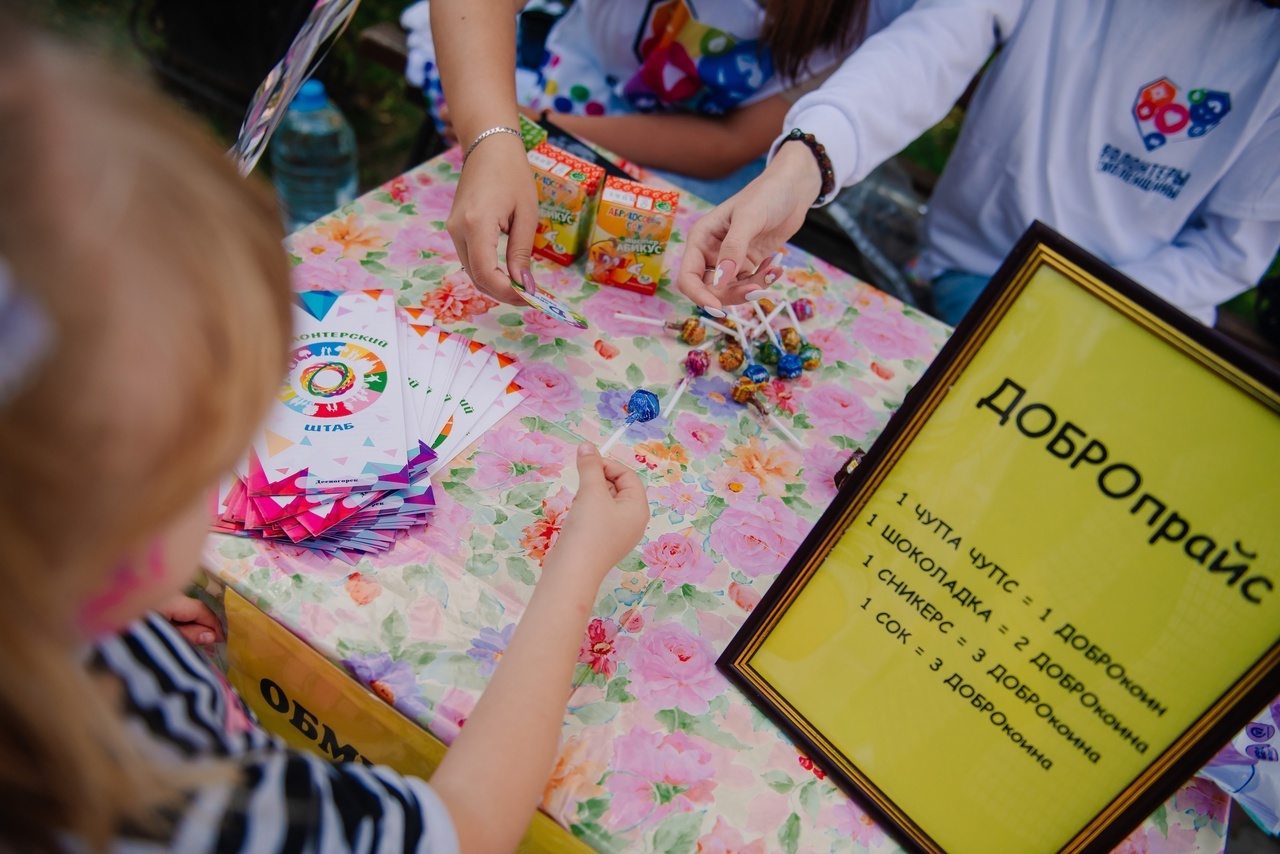 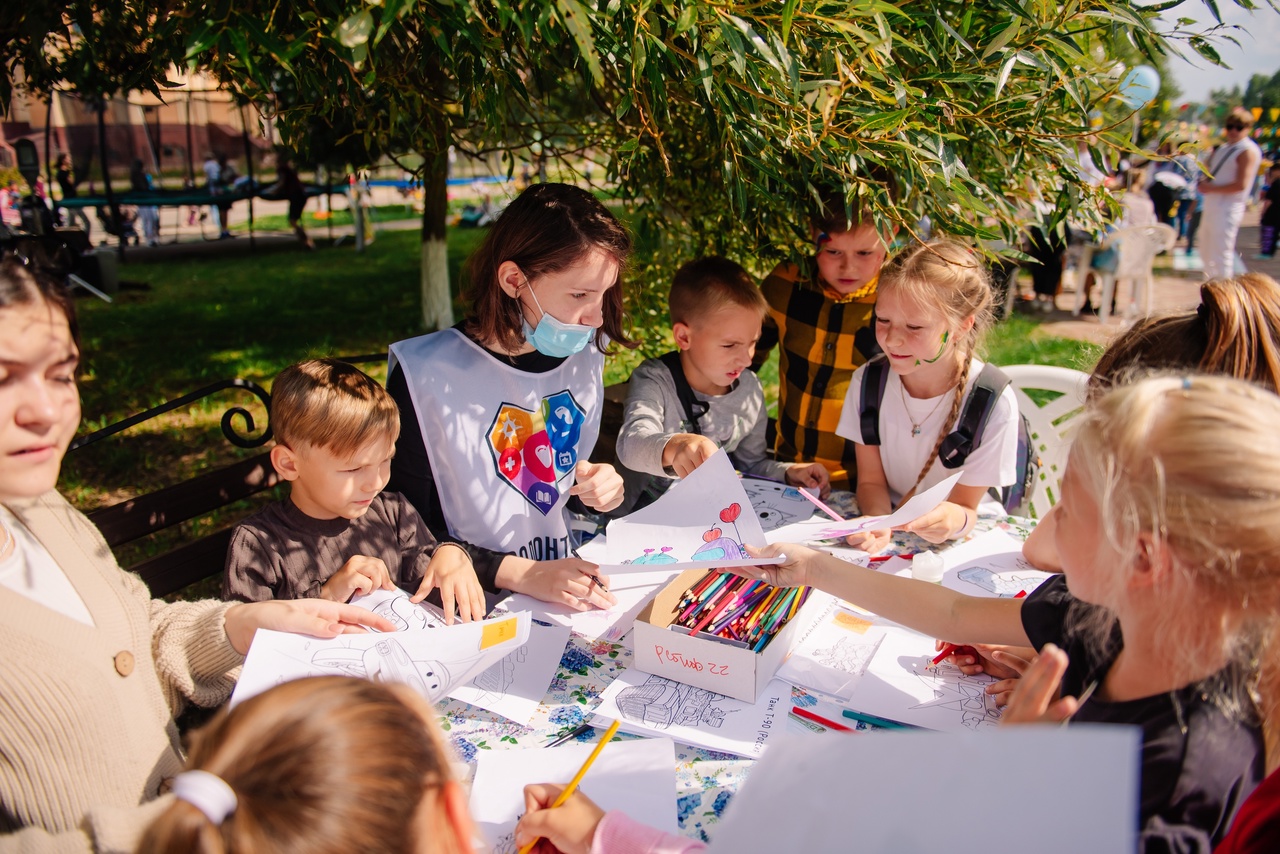 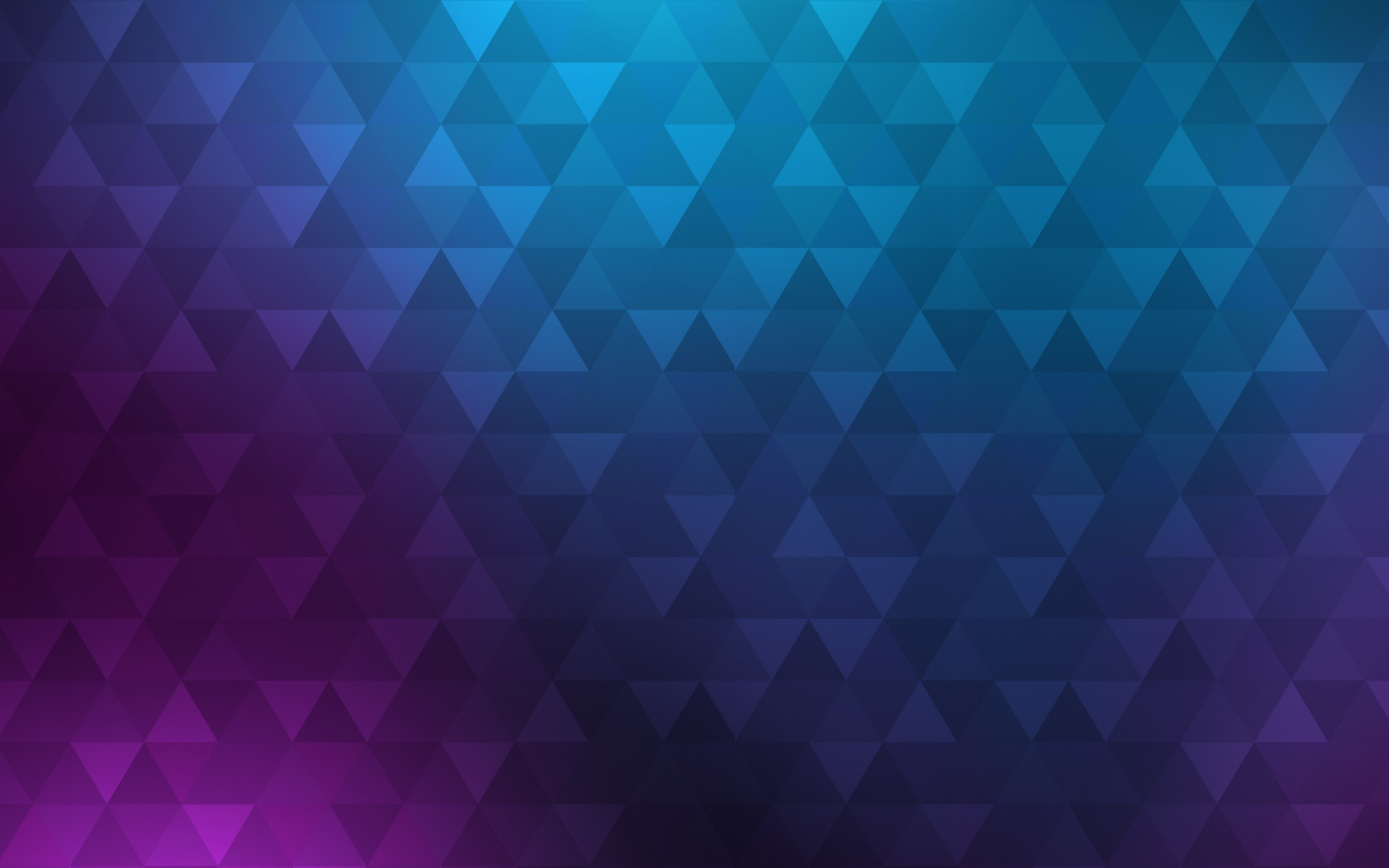 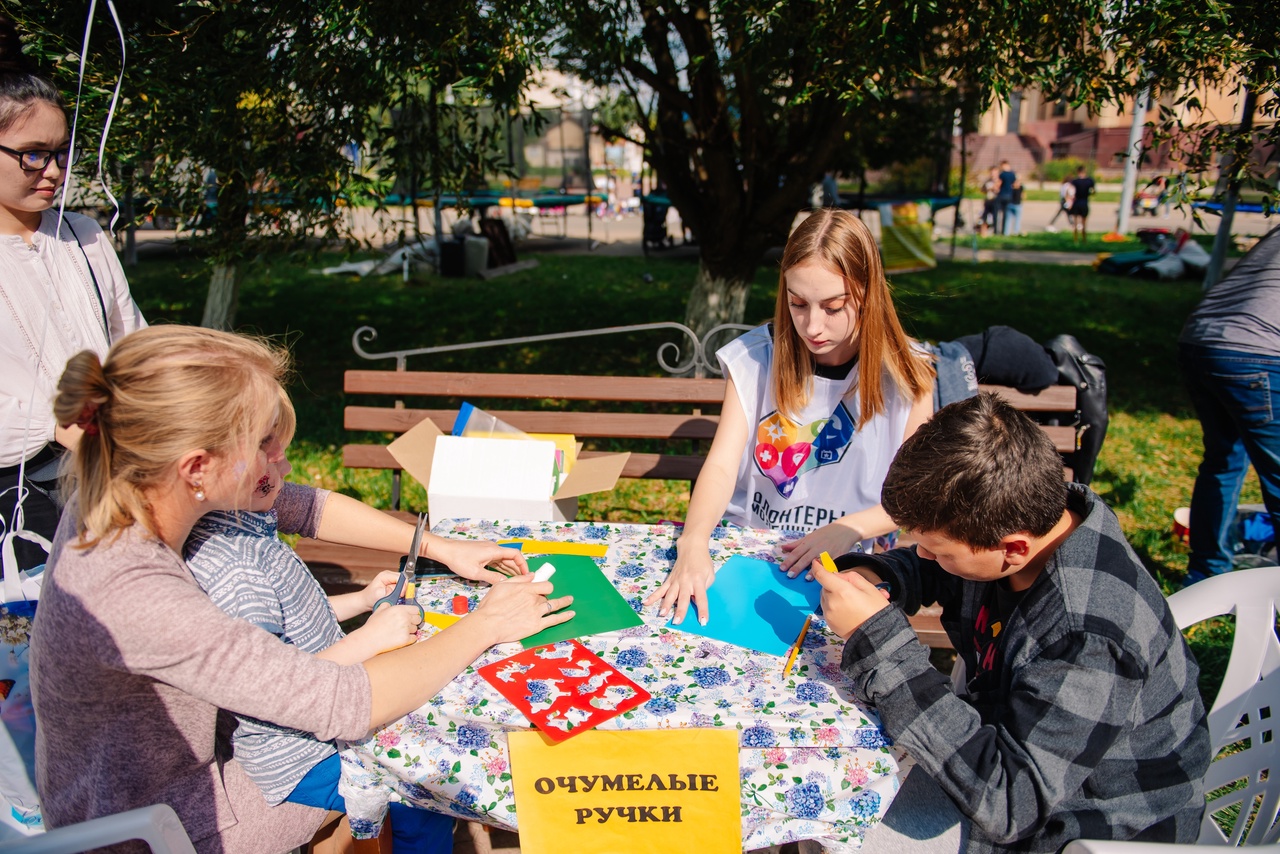 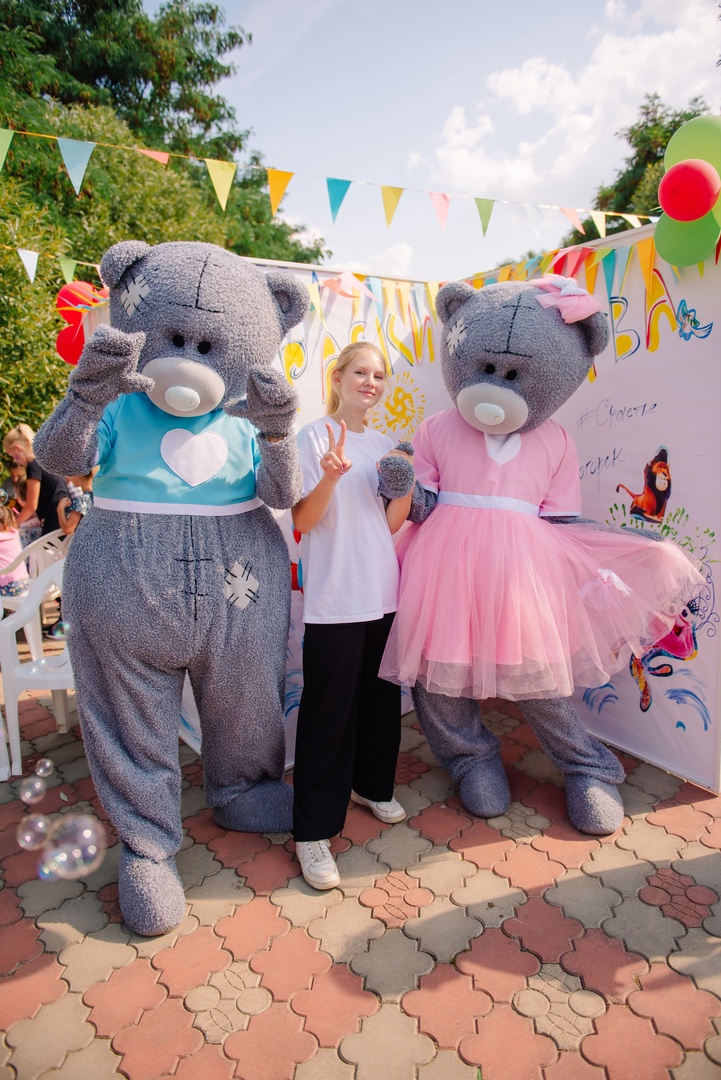 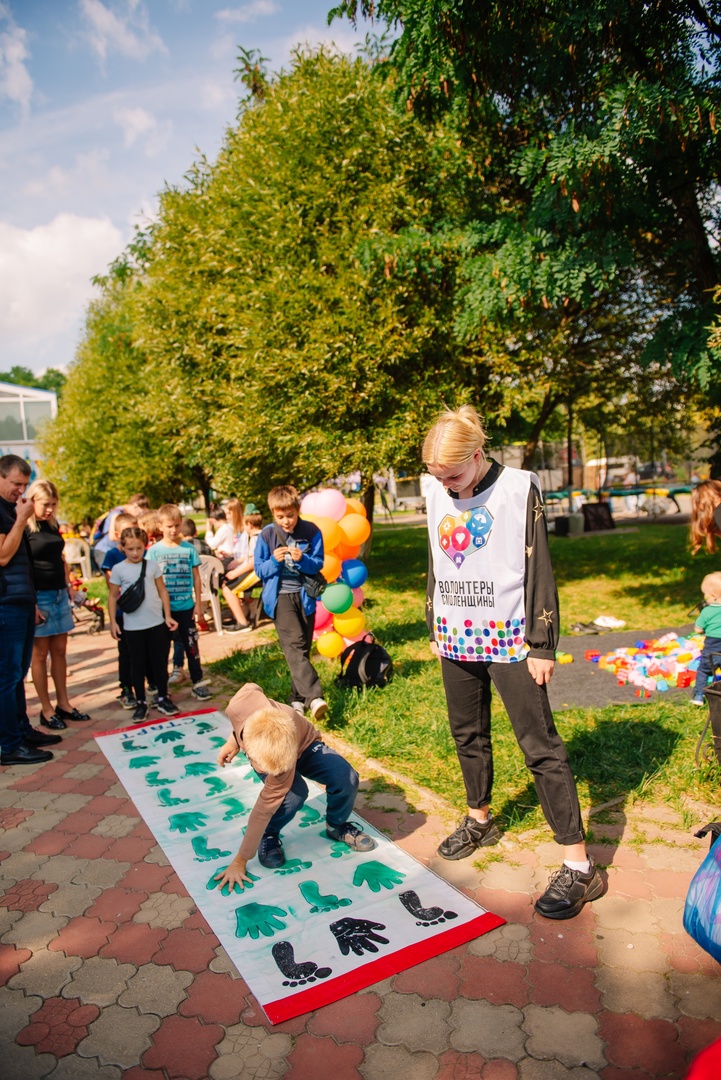 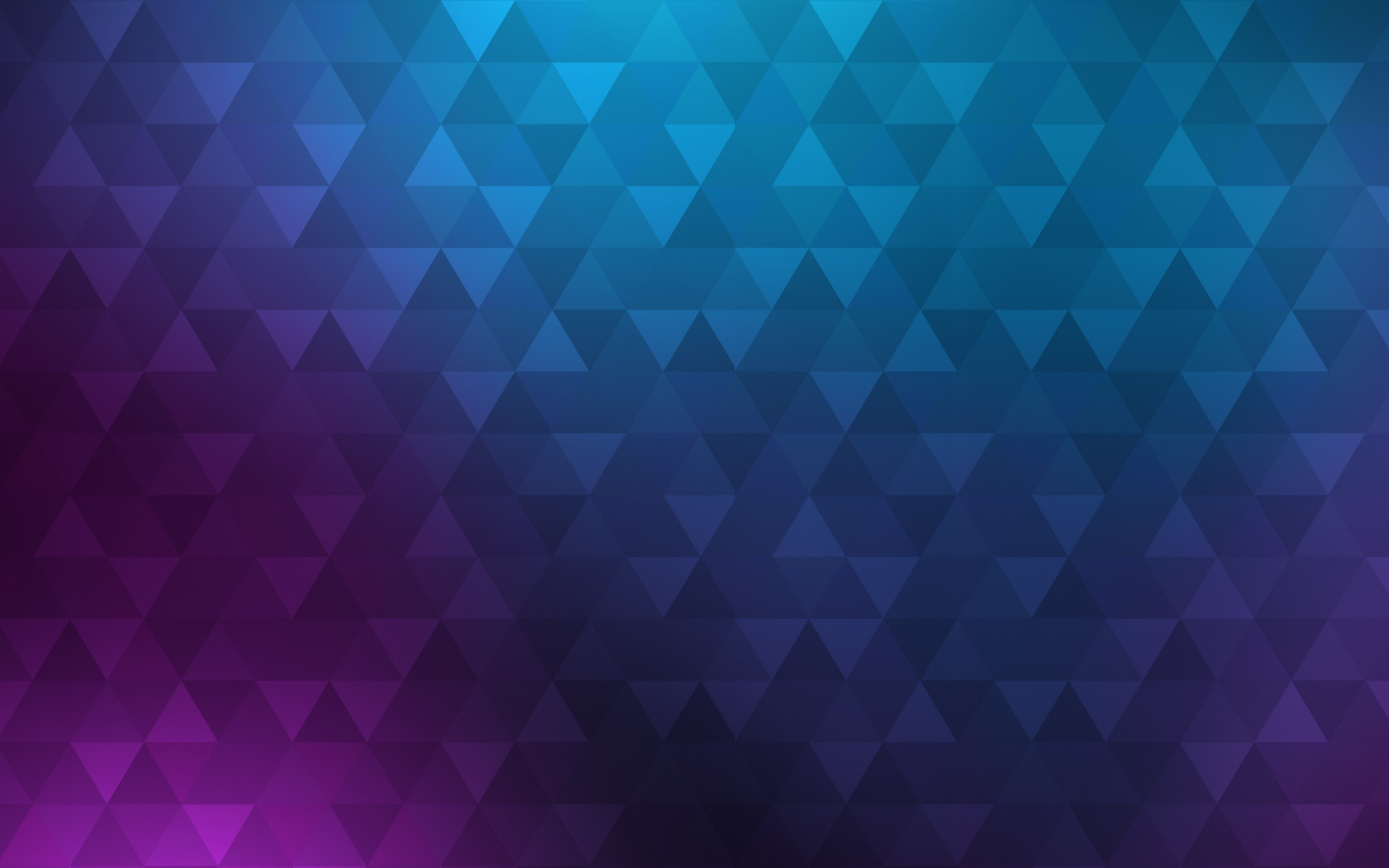 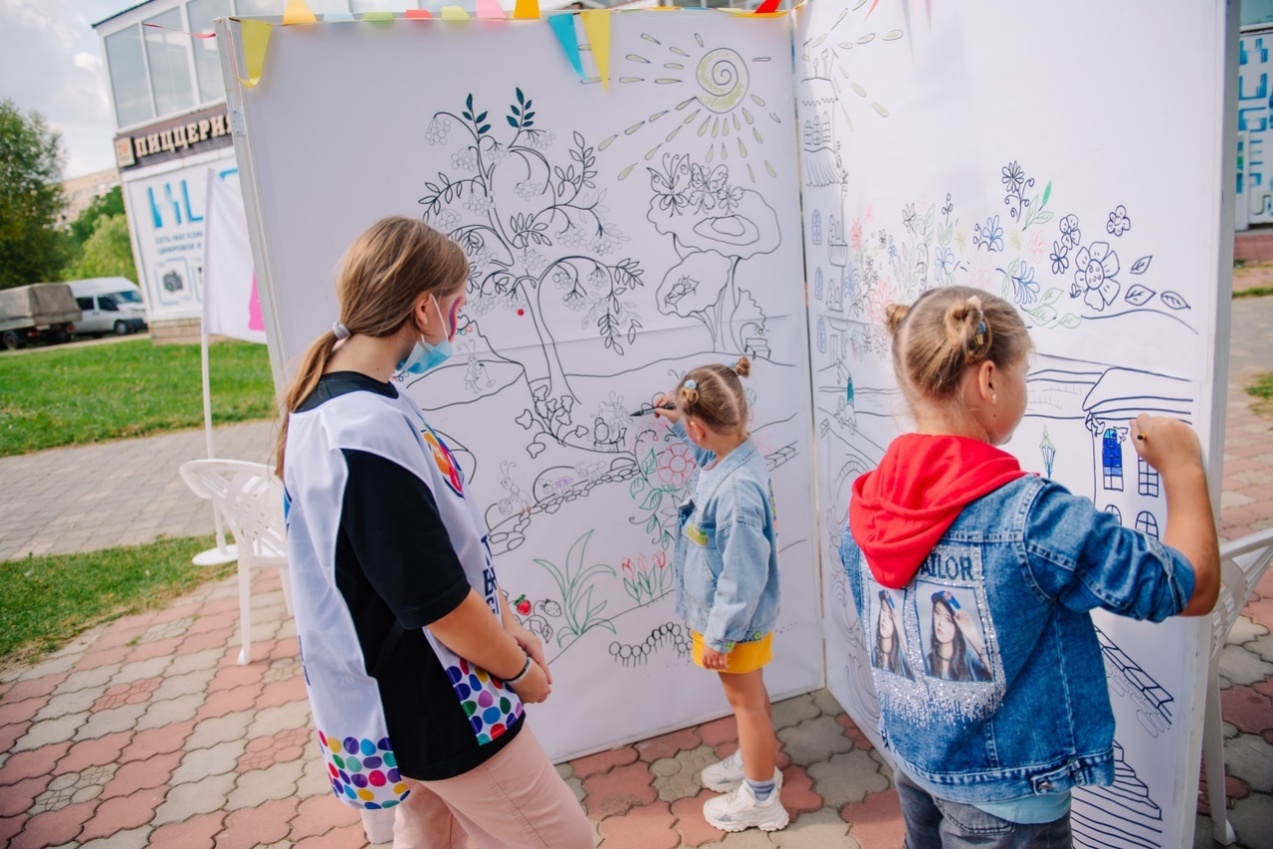 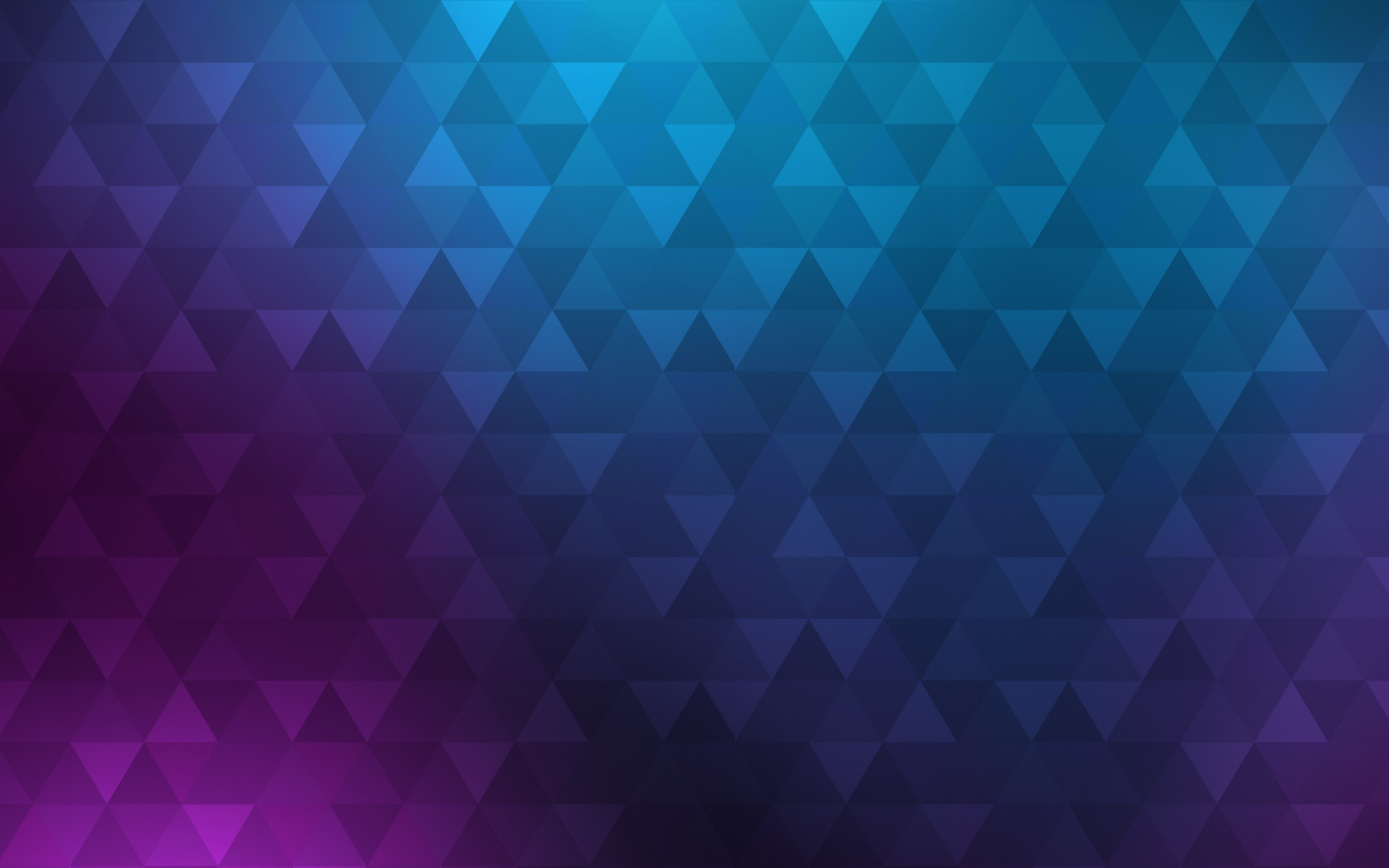 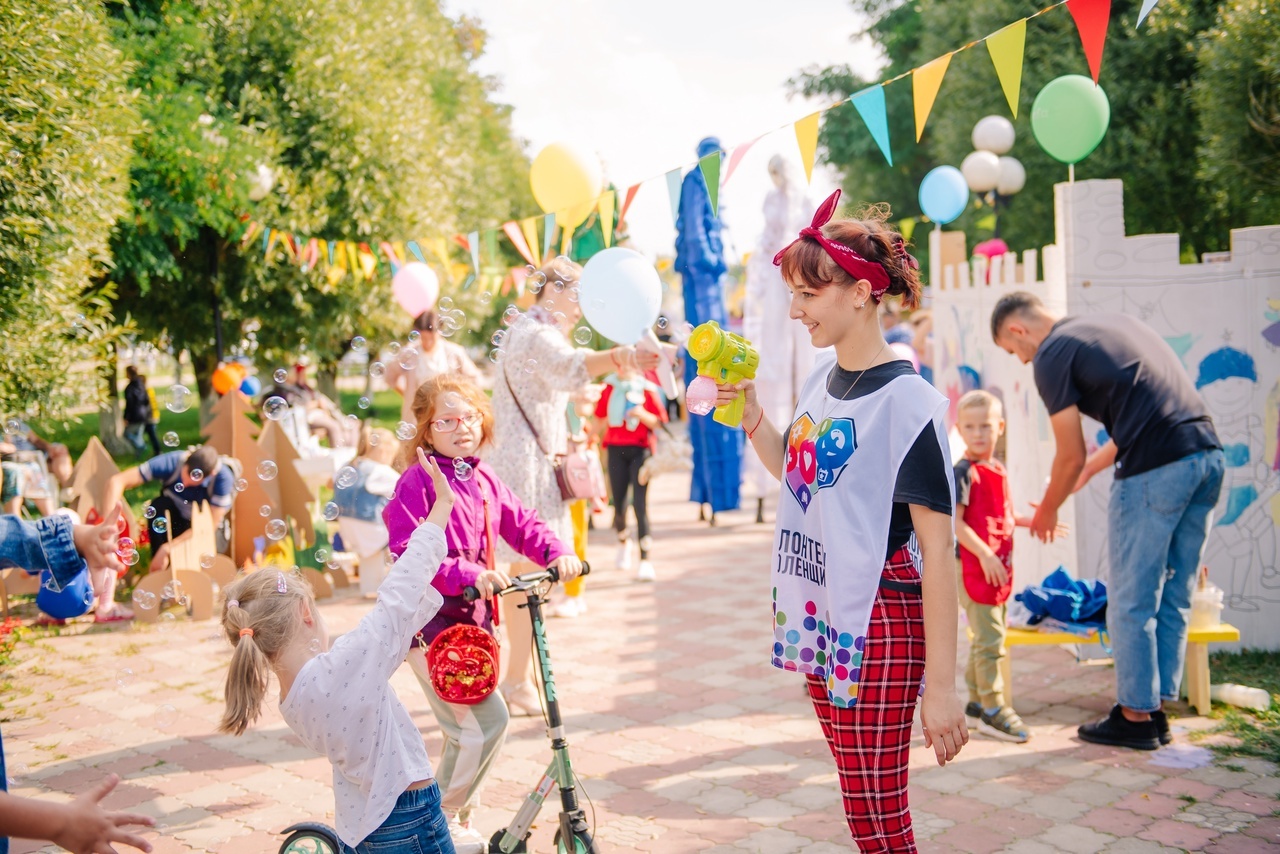 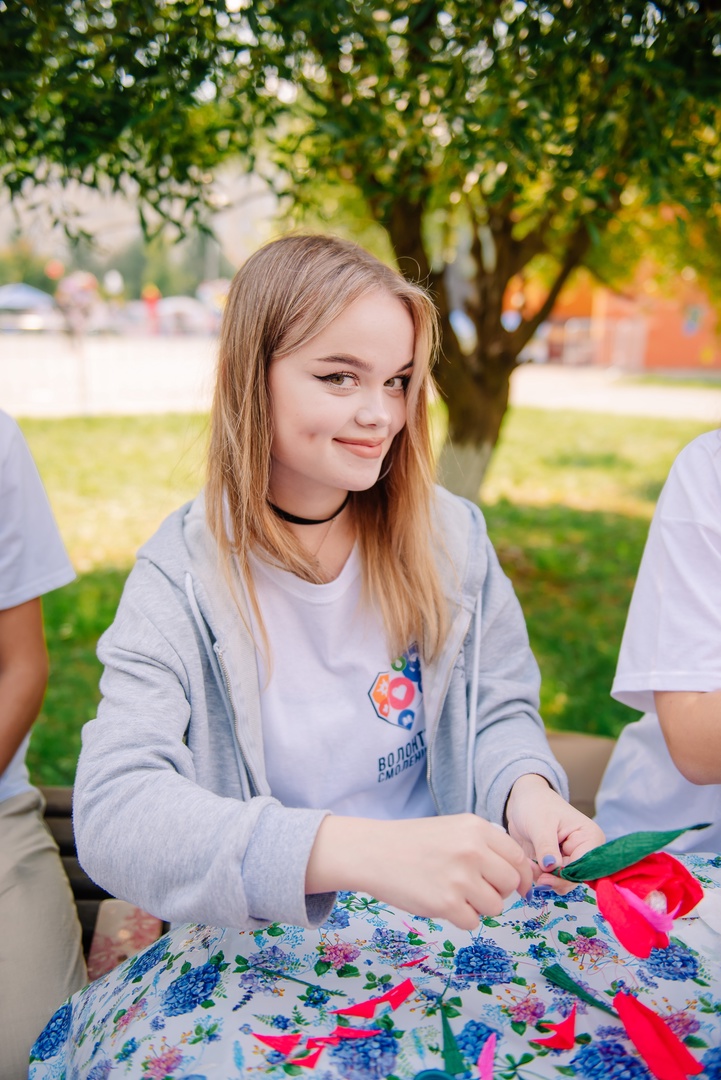 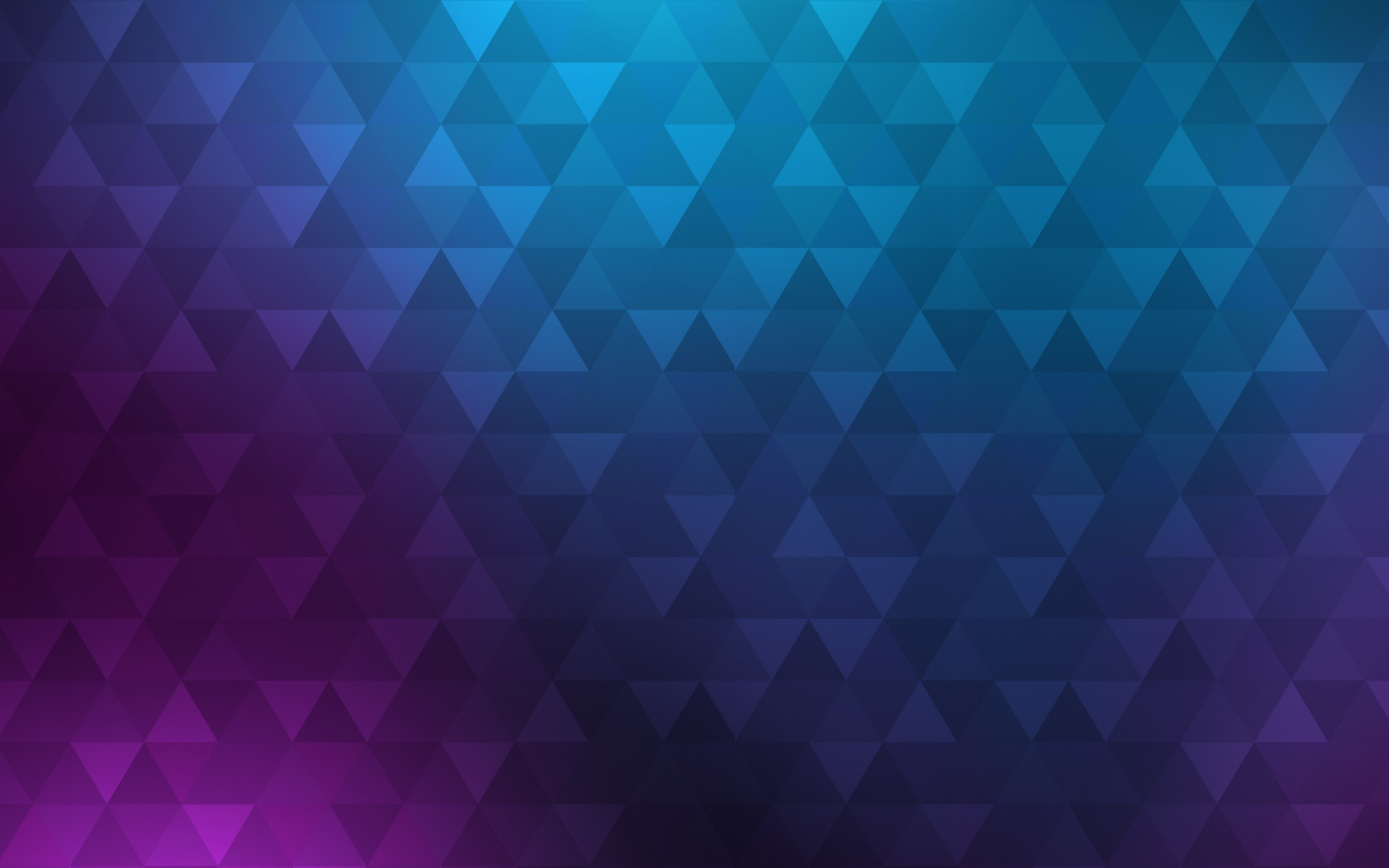 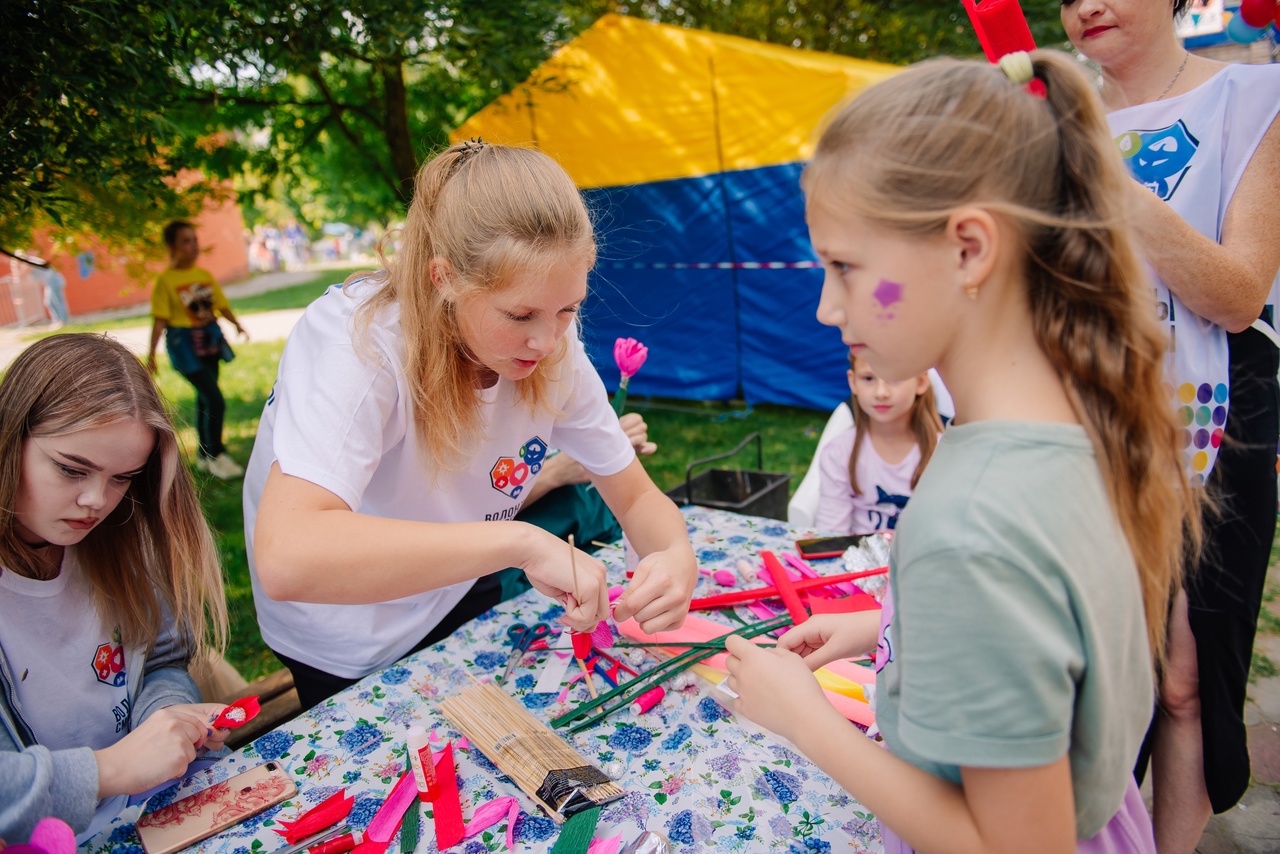 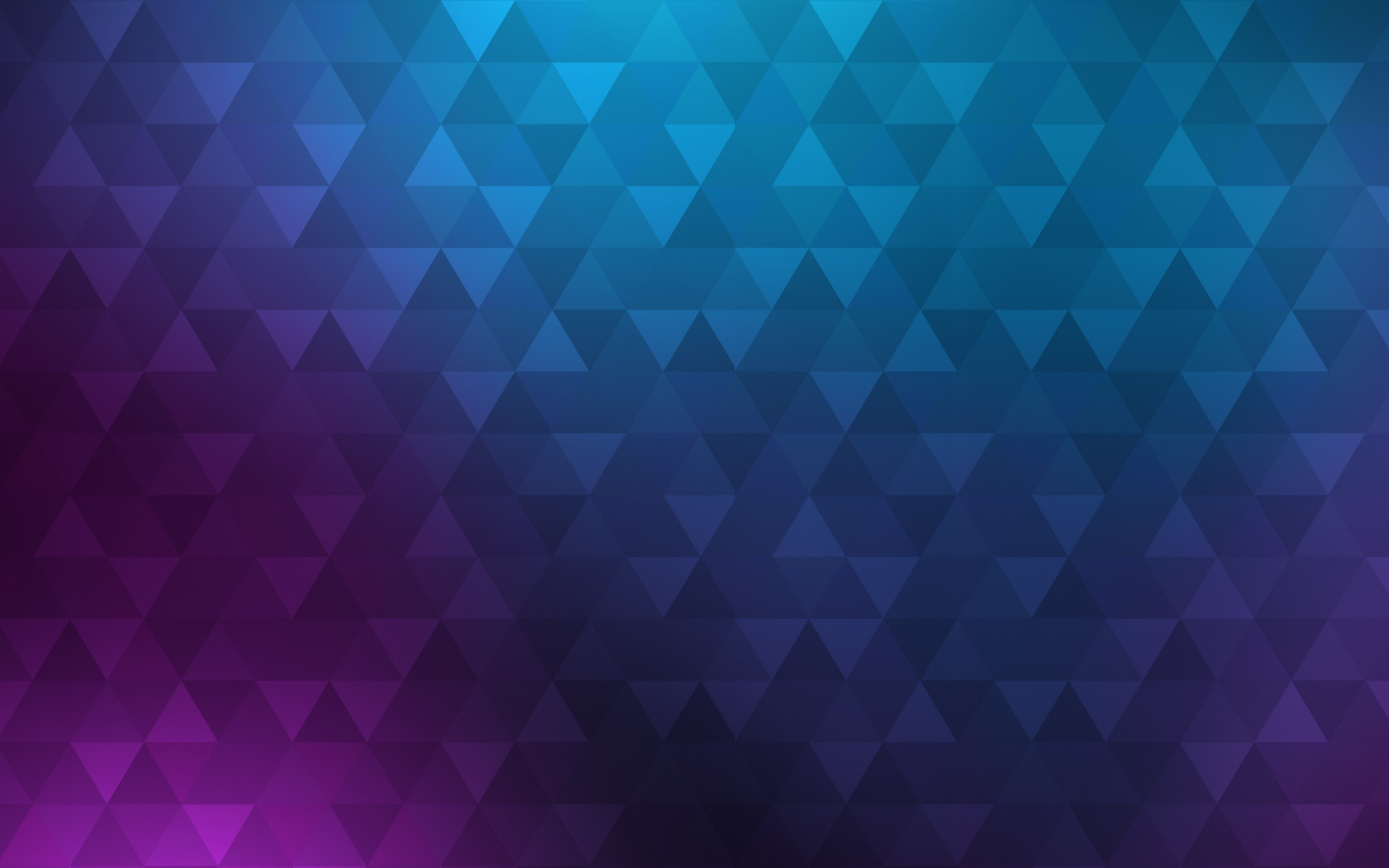 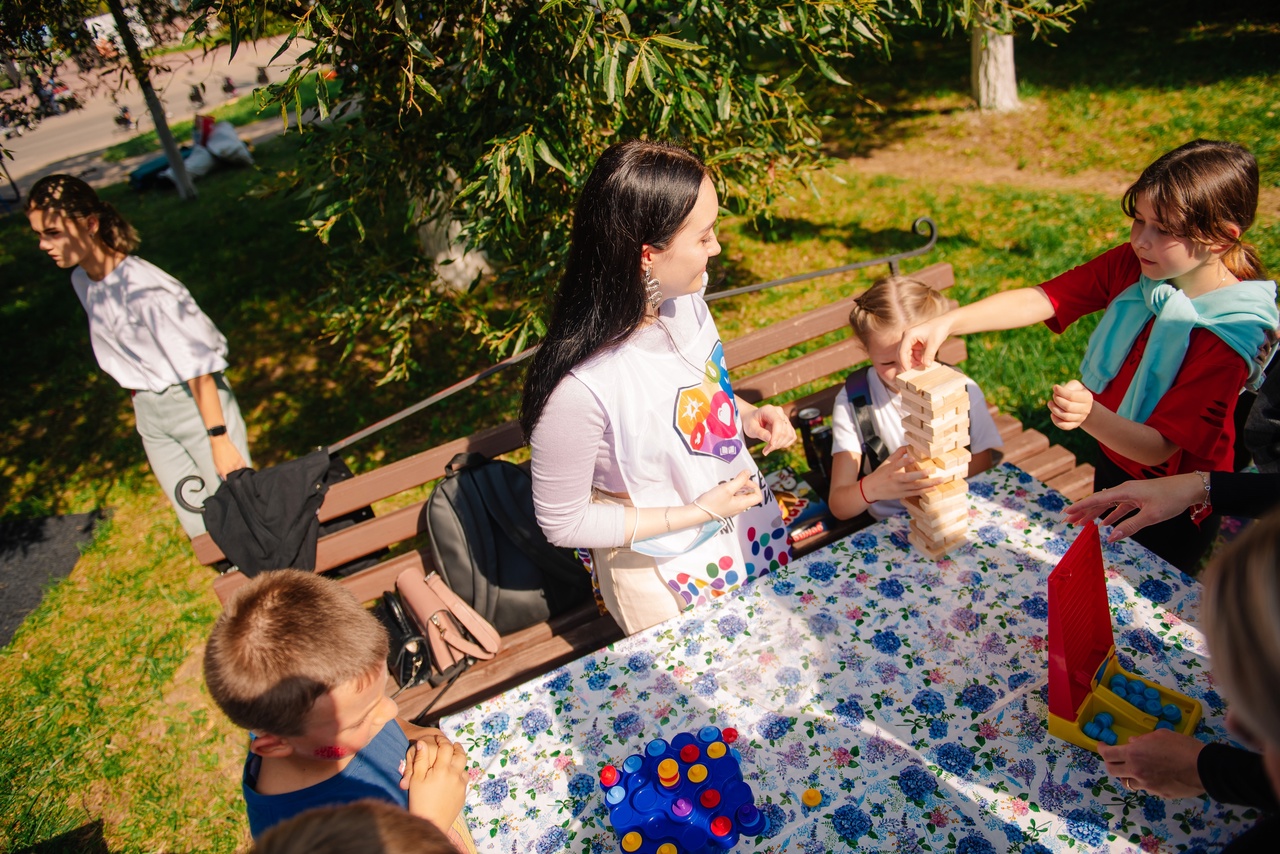 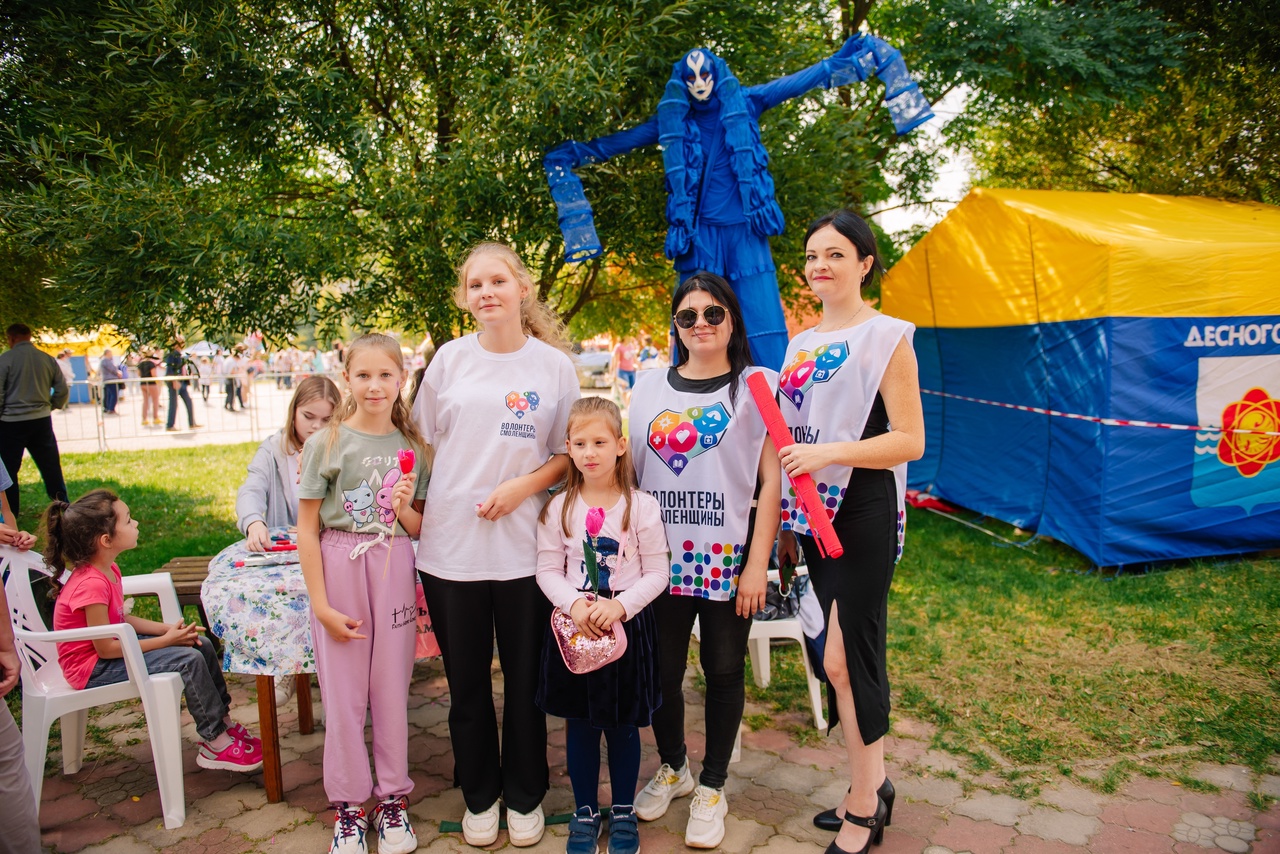 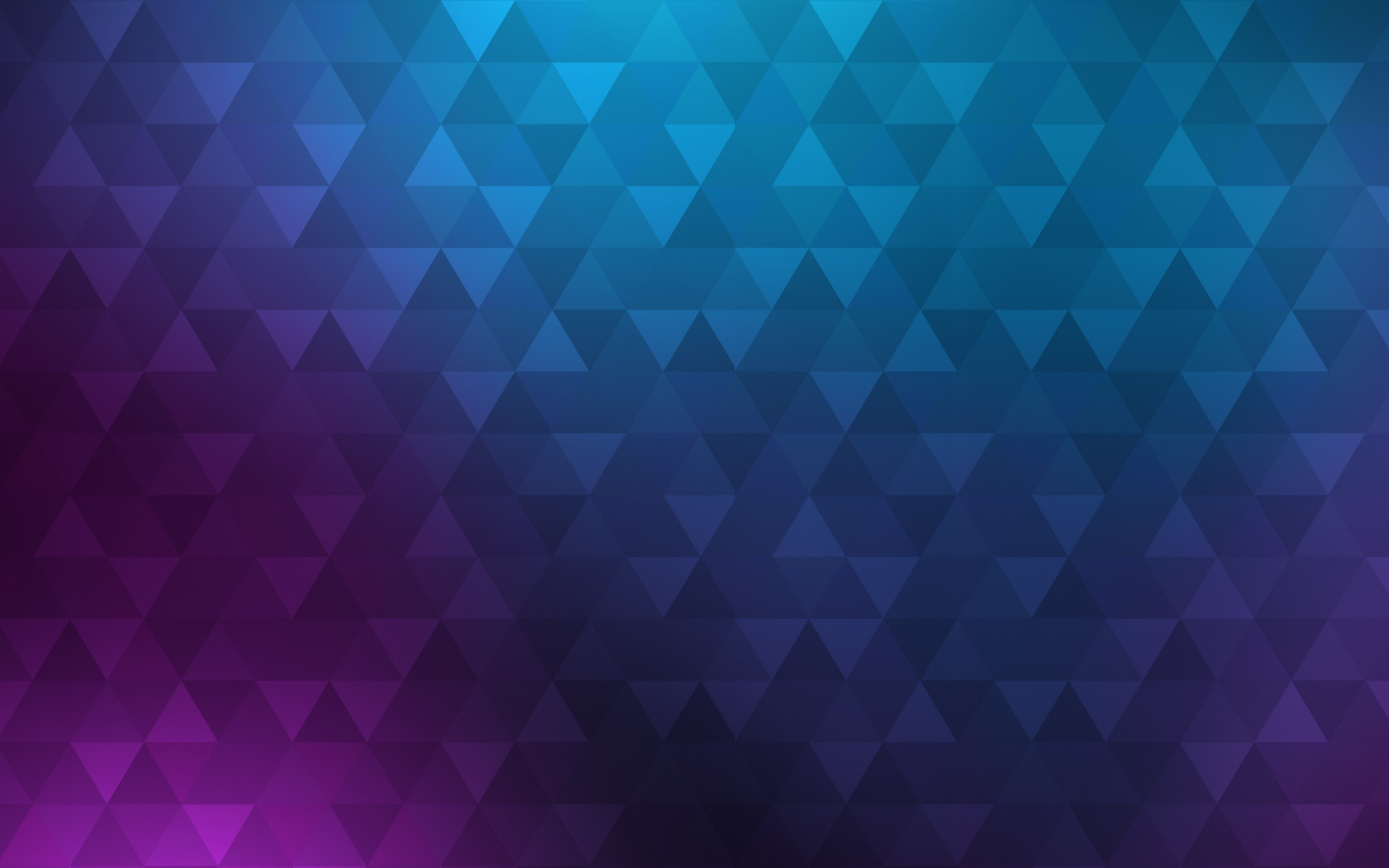 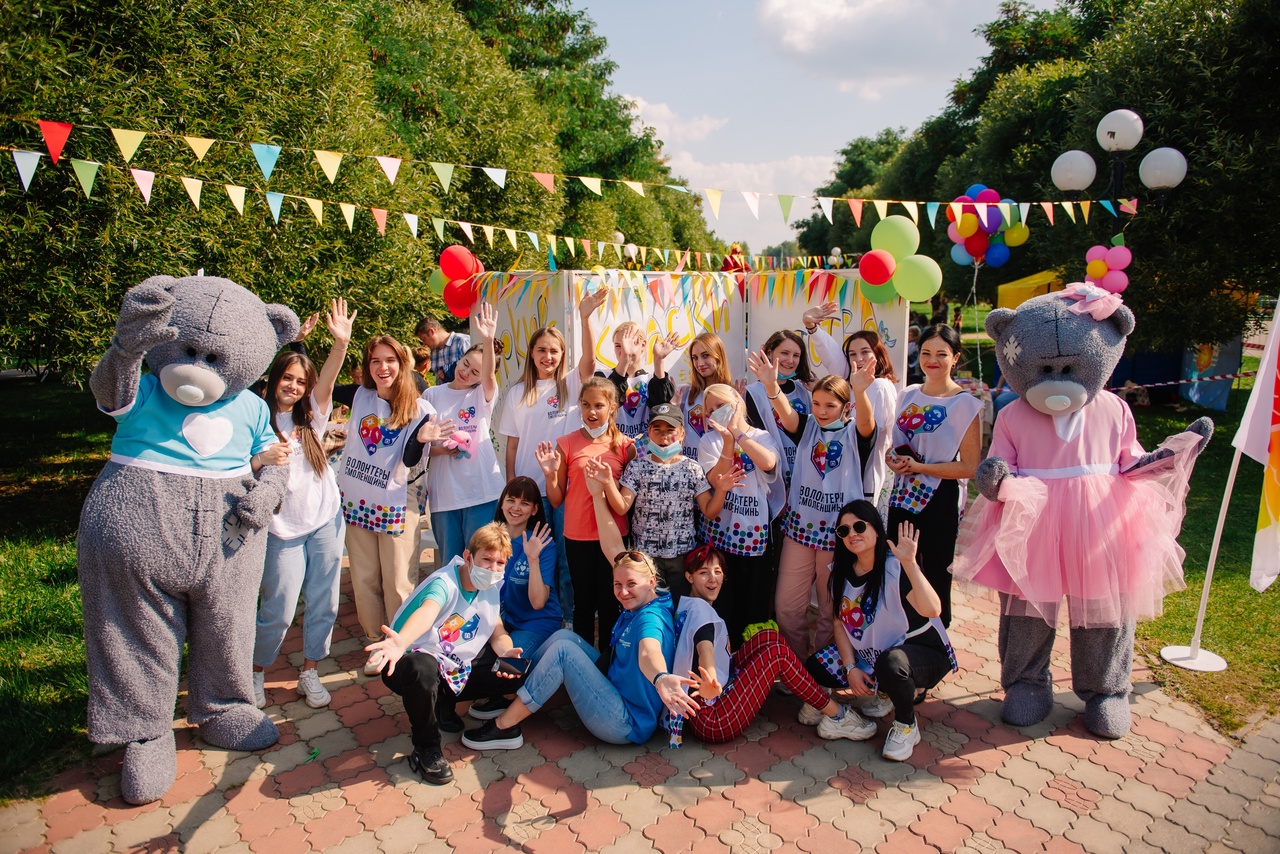 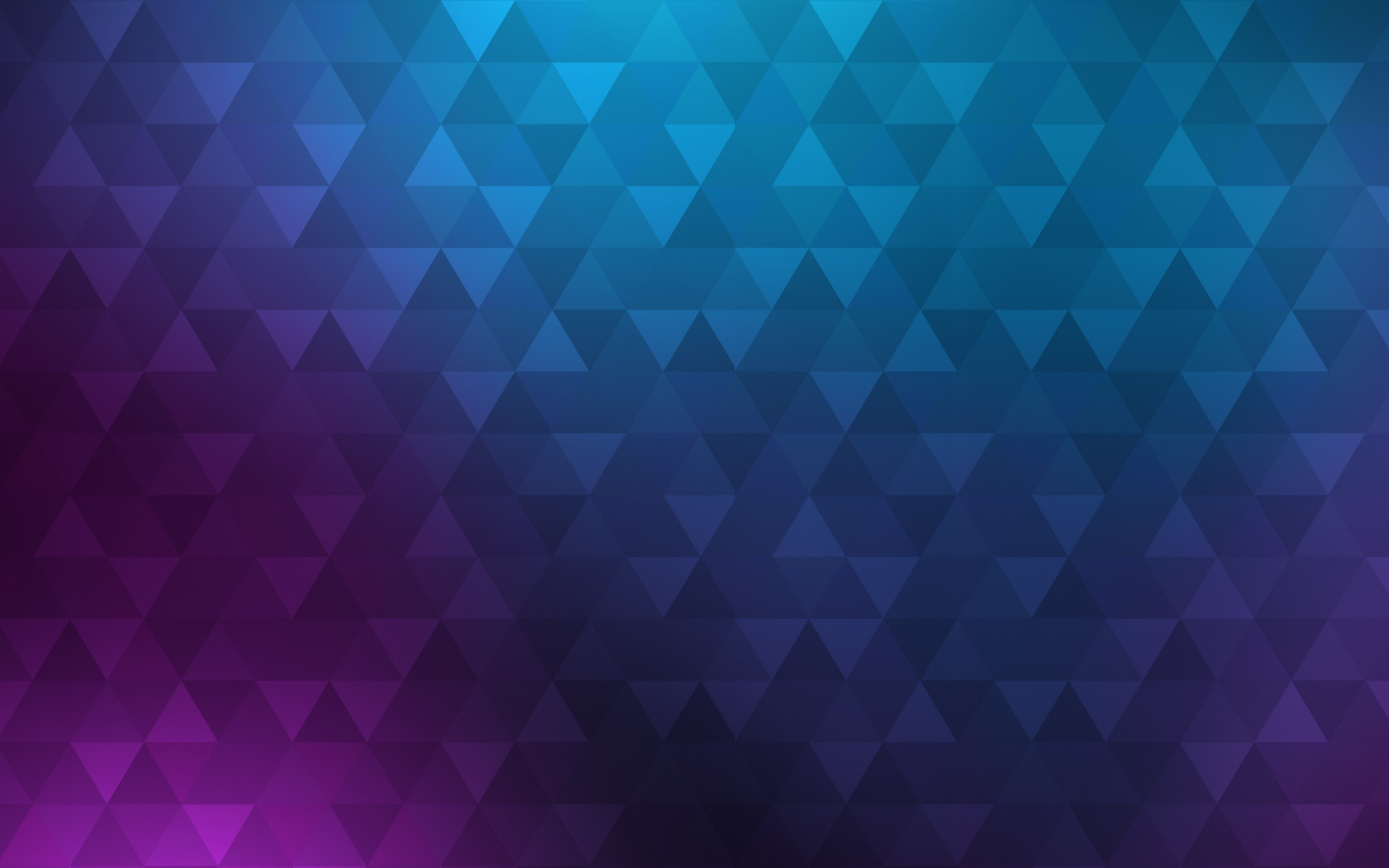 СПАСИБОЗАВНИМАНИЕ!